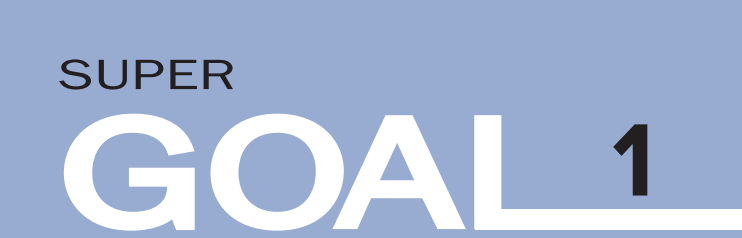 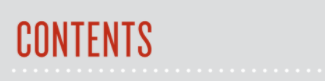 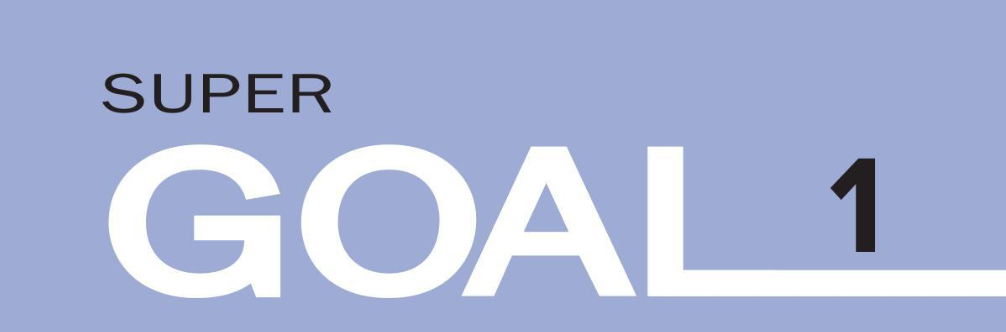 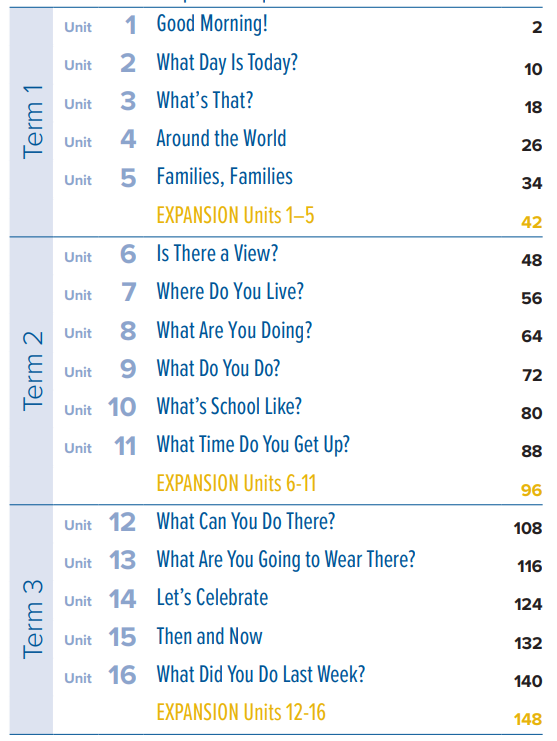 طبعة جديدة
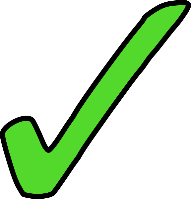 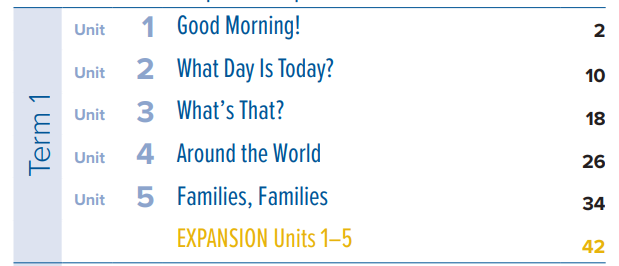 الأول متوسط
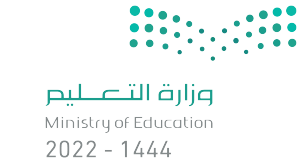 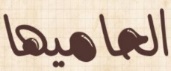 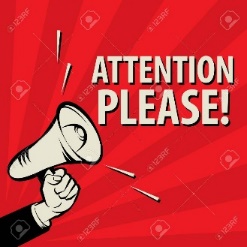 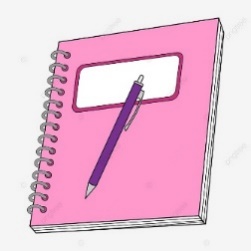 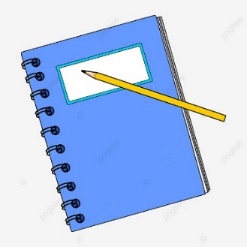 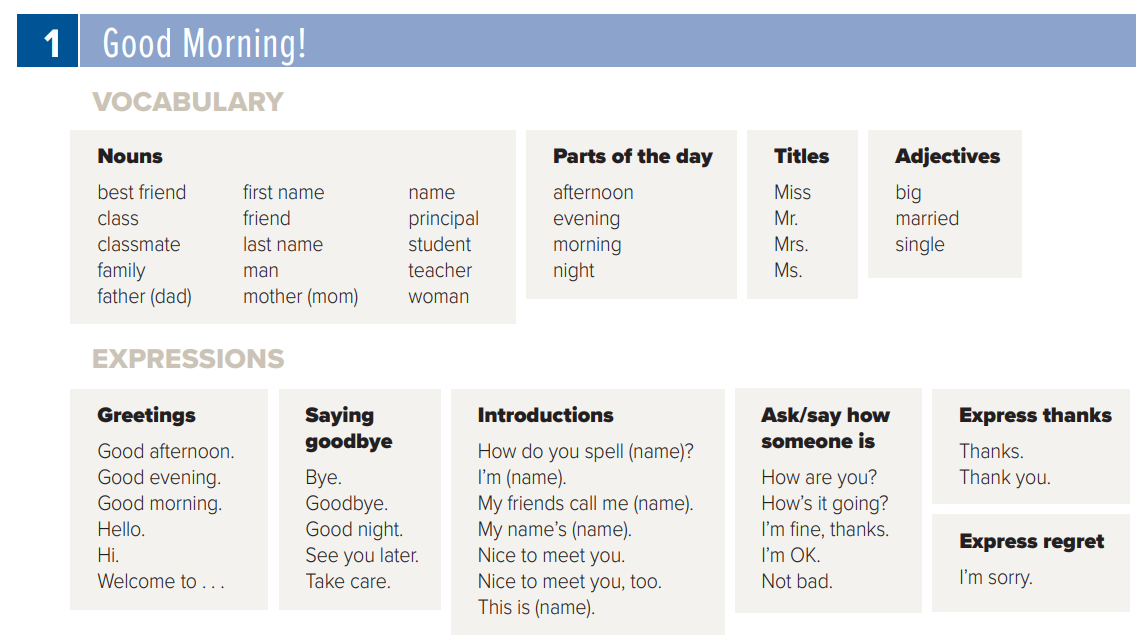 كلمات تكتب في
دفتر اللغة الإنجليزية
4 كلمات من كل عمود فقط
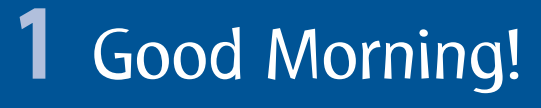 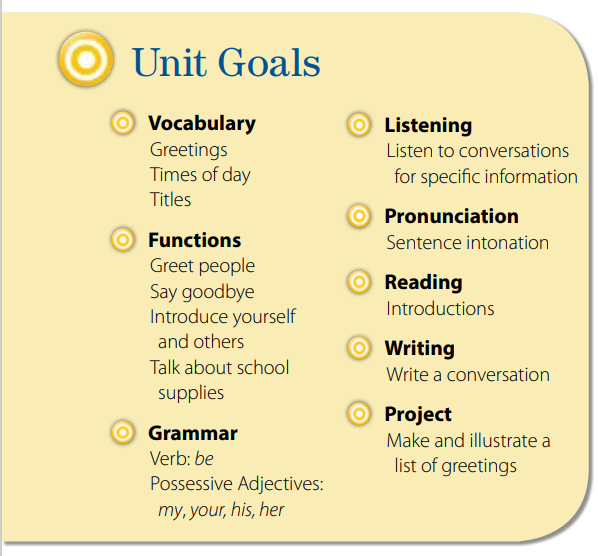 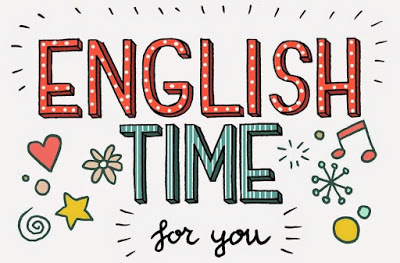 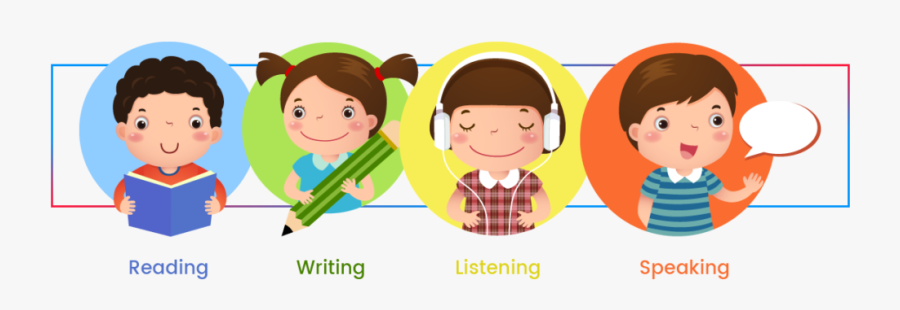 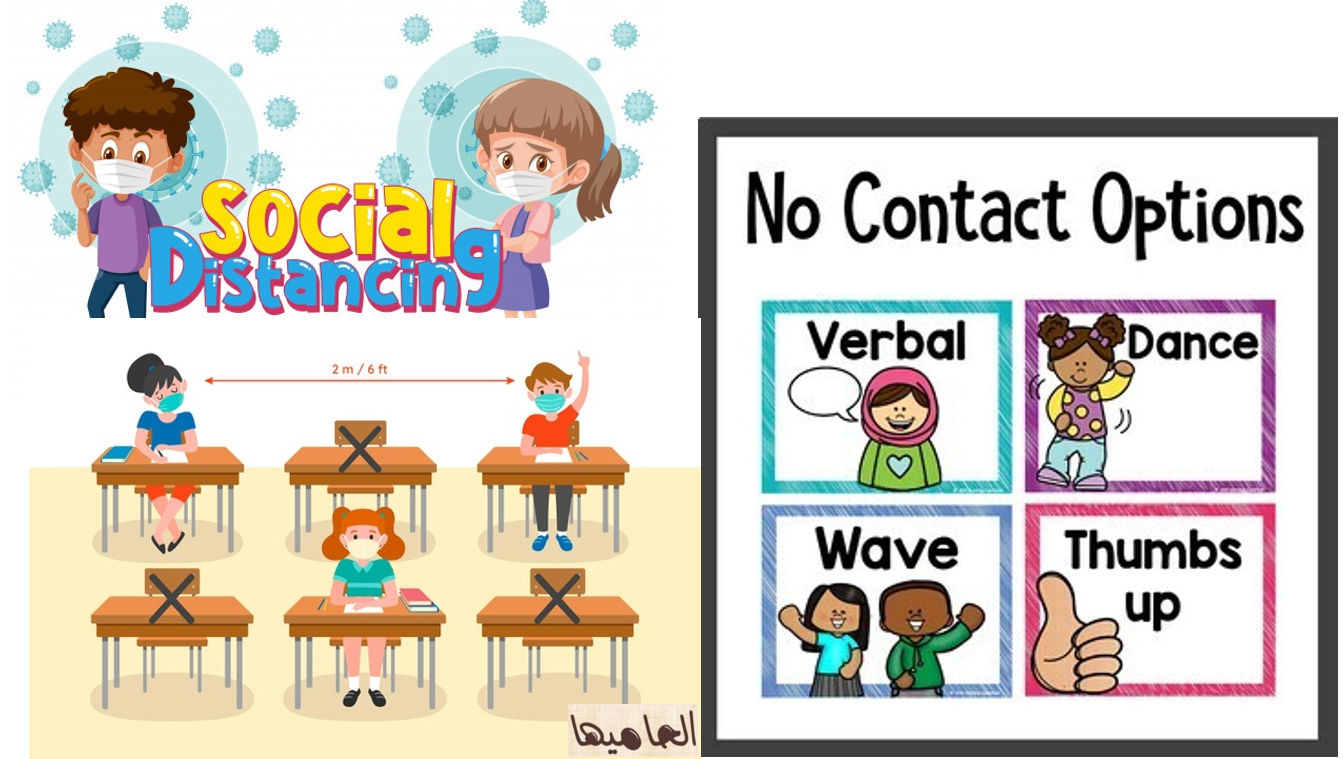 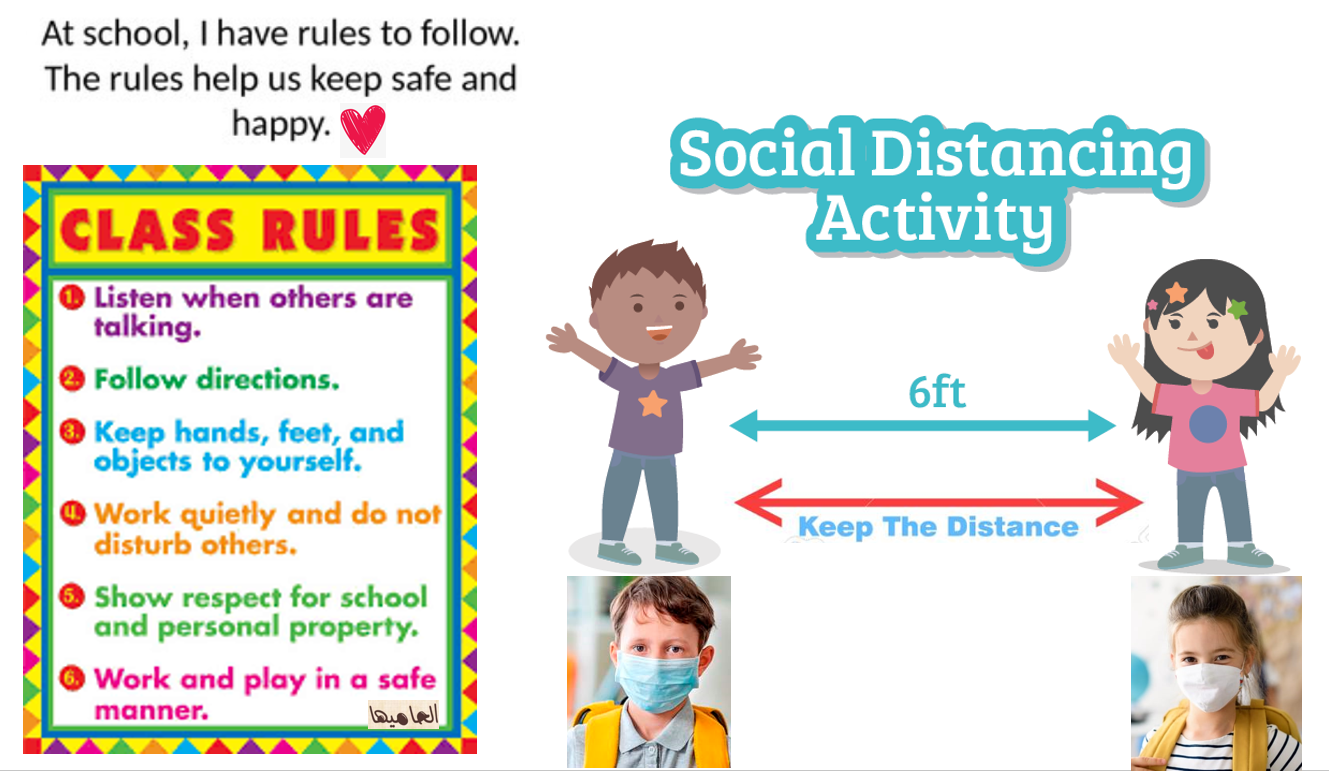 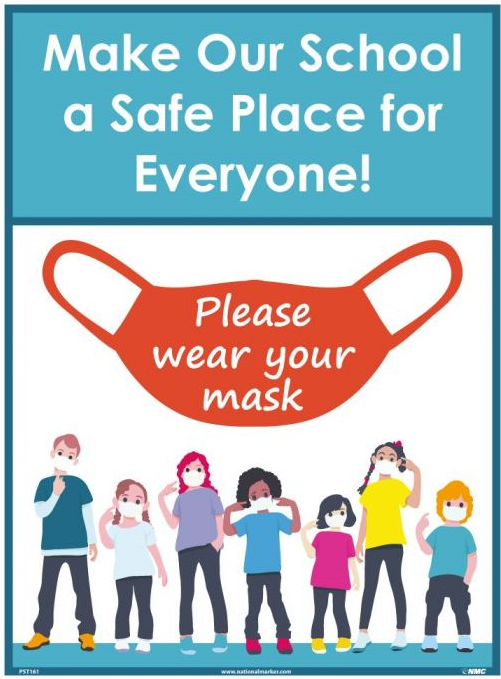 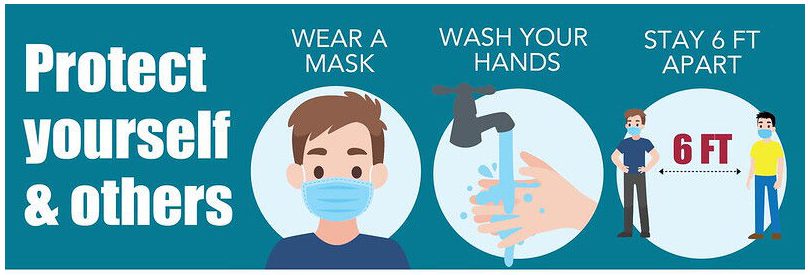 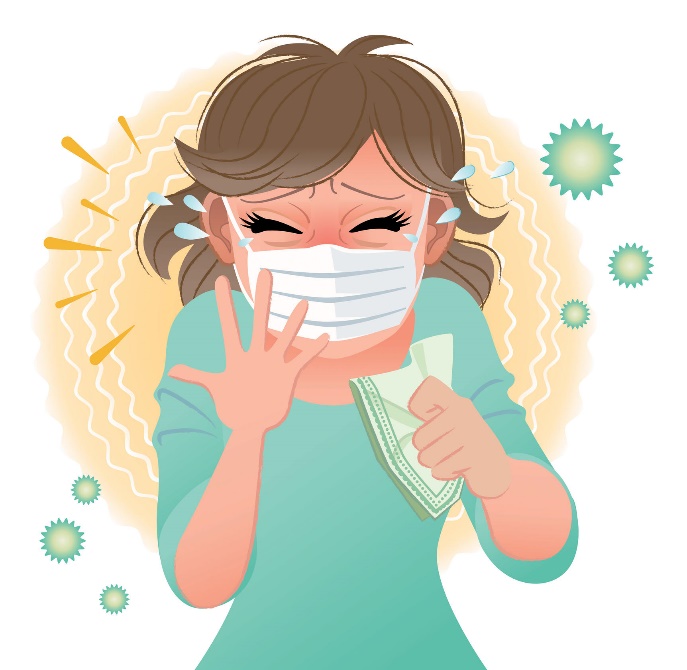 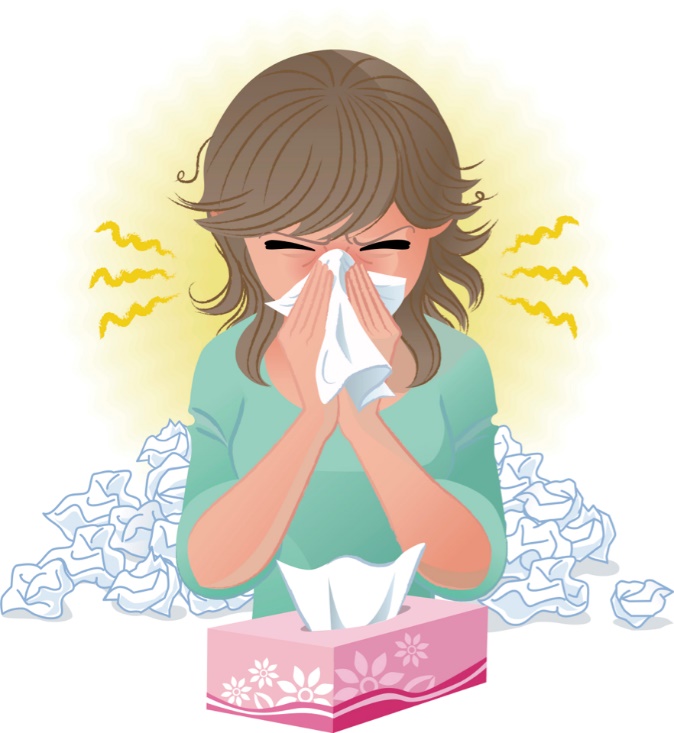 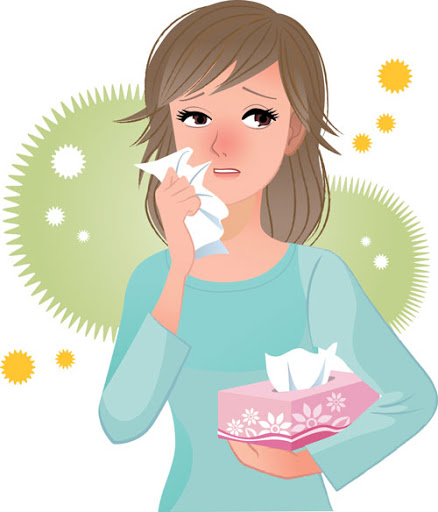 Covid 19
☺Avoid gathering !
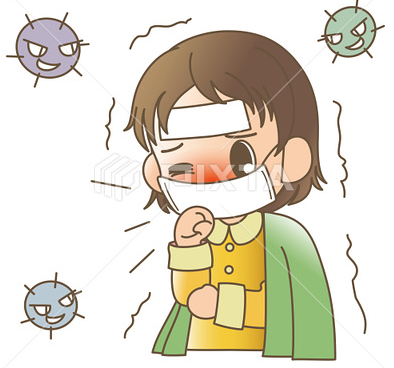 ☺We must wear a mask before
going out.
☺Social distancing is not a
choice, it is a must!
☺Keep a distance of 2 meters
to avoid accountability
☺wash hands constantly.
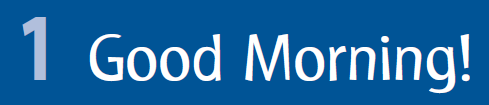 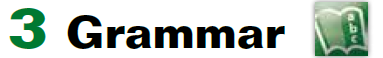 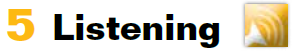 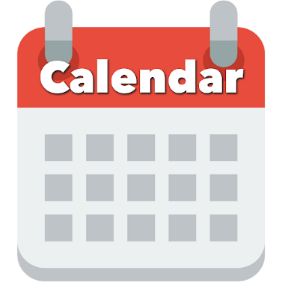 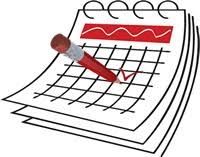 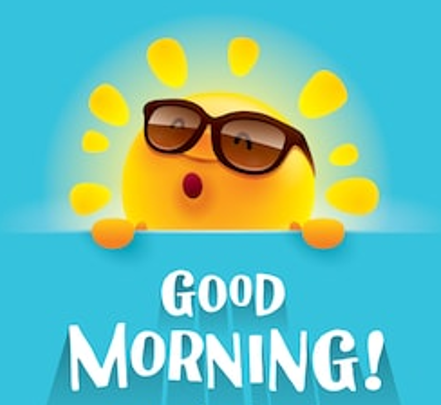 SG1 U1
Pages 4 & 5
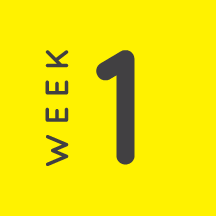 Today: Tuesday
Date:
3 -2-1444 H
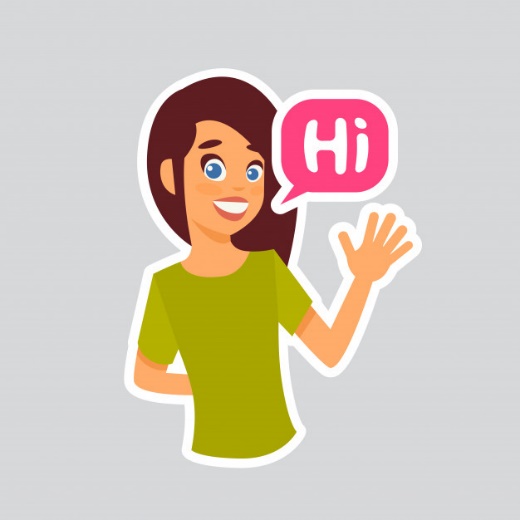 https://www.youtube.com/watch?v=bcCAZOO9OBk
August 29th \ 2022
everyone,
How is everything going?
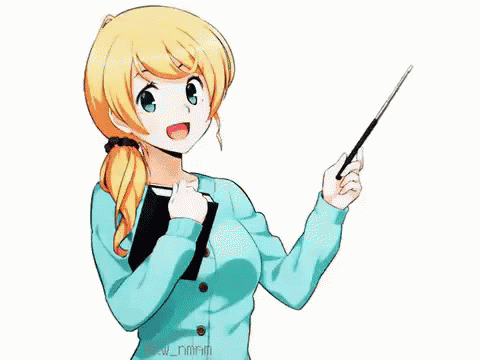 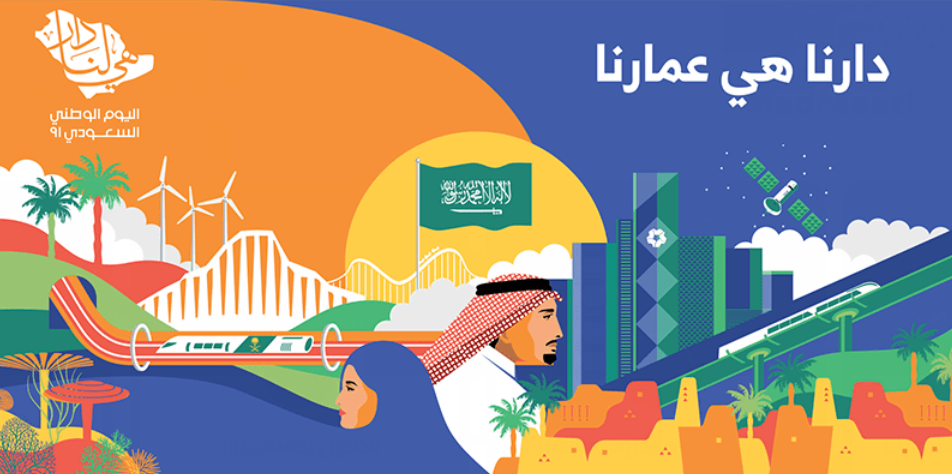 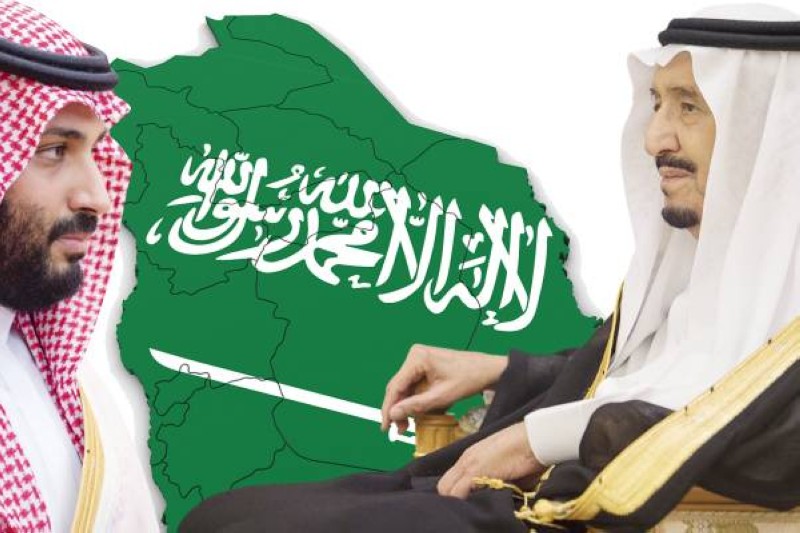 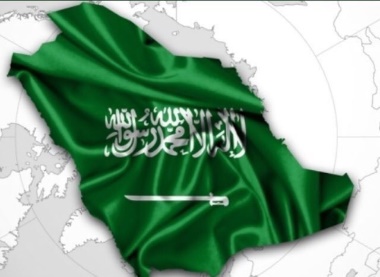 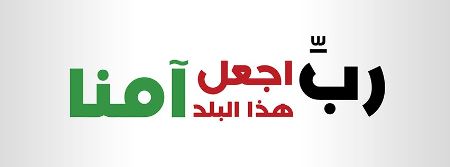 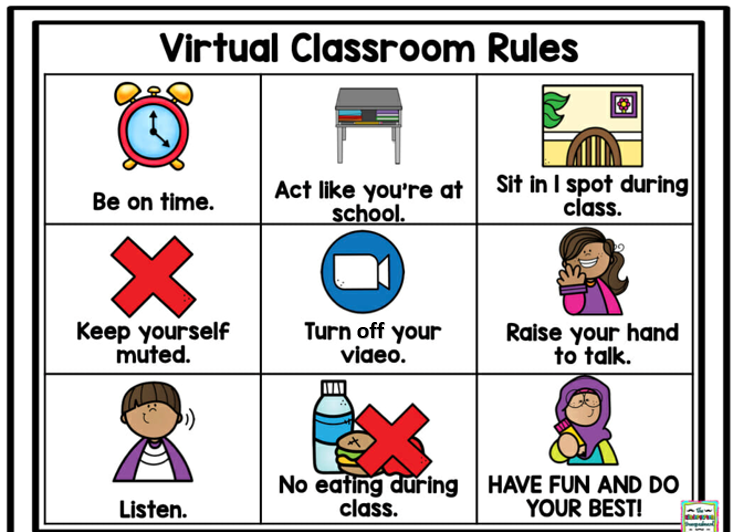 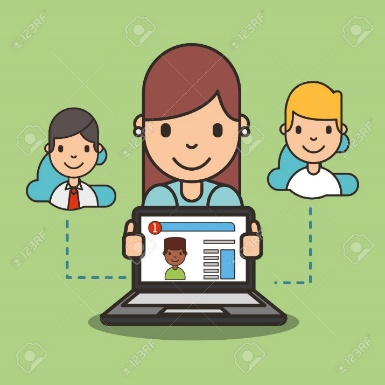 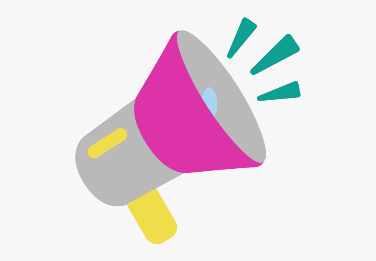 ارجو الالتزام بعدم كتابة أي تعليقات غير لائقة بالأدب العام. علماً بأنه أي محادثة نصية او كتابية مسجلة تحت اسمك ورقم هويتك 
وعلية سيتم معاقبة من لم تلتزم بالذوق العام والسلوك الحسن خلال تواجدك في المنصة او الفصول الافتراضية.
وذلك برفع شكوى وبلاغ رسمي ضدك بما تم كتابته او قولة والتواصل مع ولي الأمر والمسؤولين لاتخاذ الاجراء اللازم مع المخالفة. 

 ونتمنى وضع صوره في ملفك التعريفي لائقة بالمنصة التعليمية
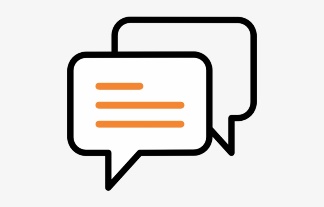 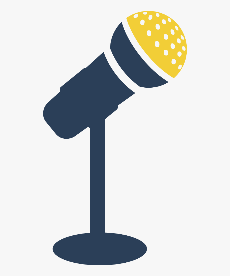 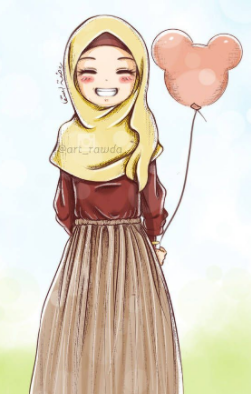 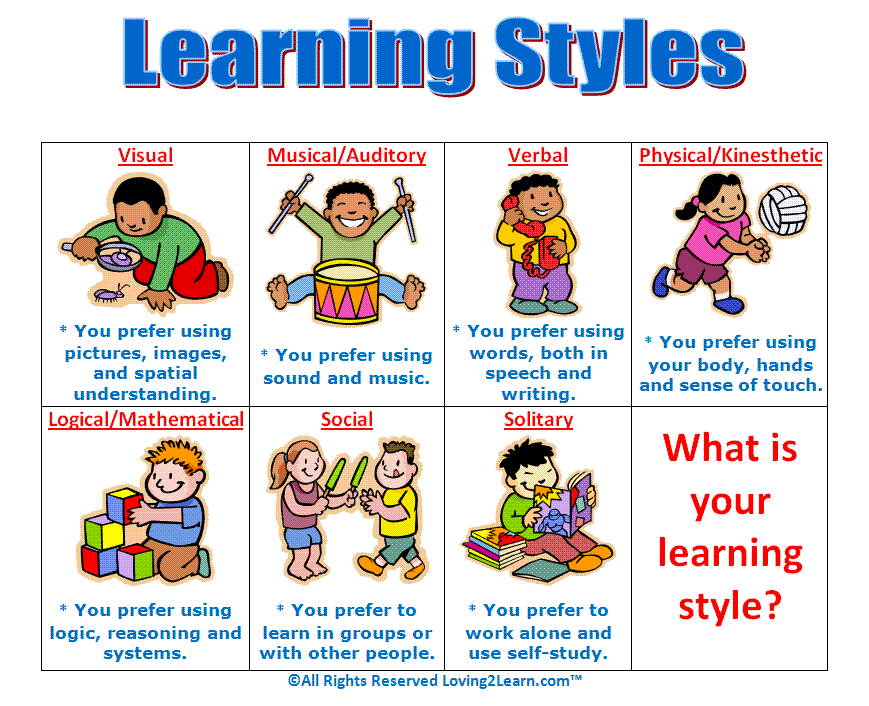 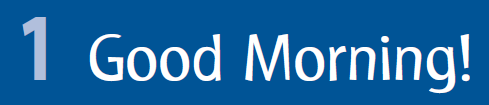 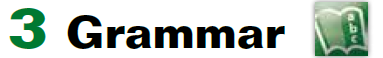 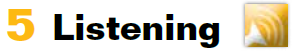 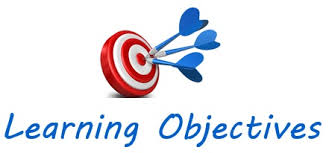 SG1 U1
Pages 4 & 5
♥
the students will be able to
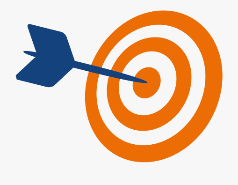 use verb Be with different subjects
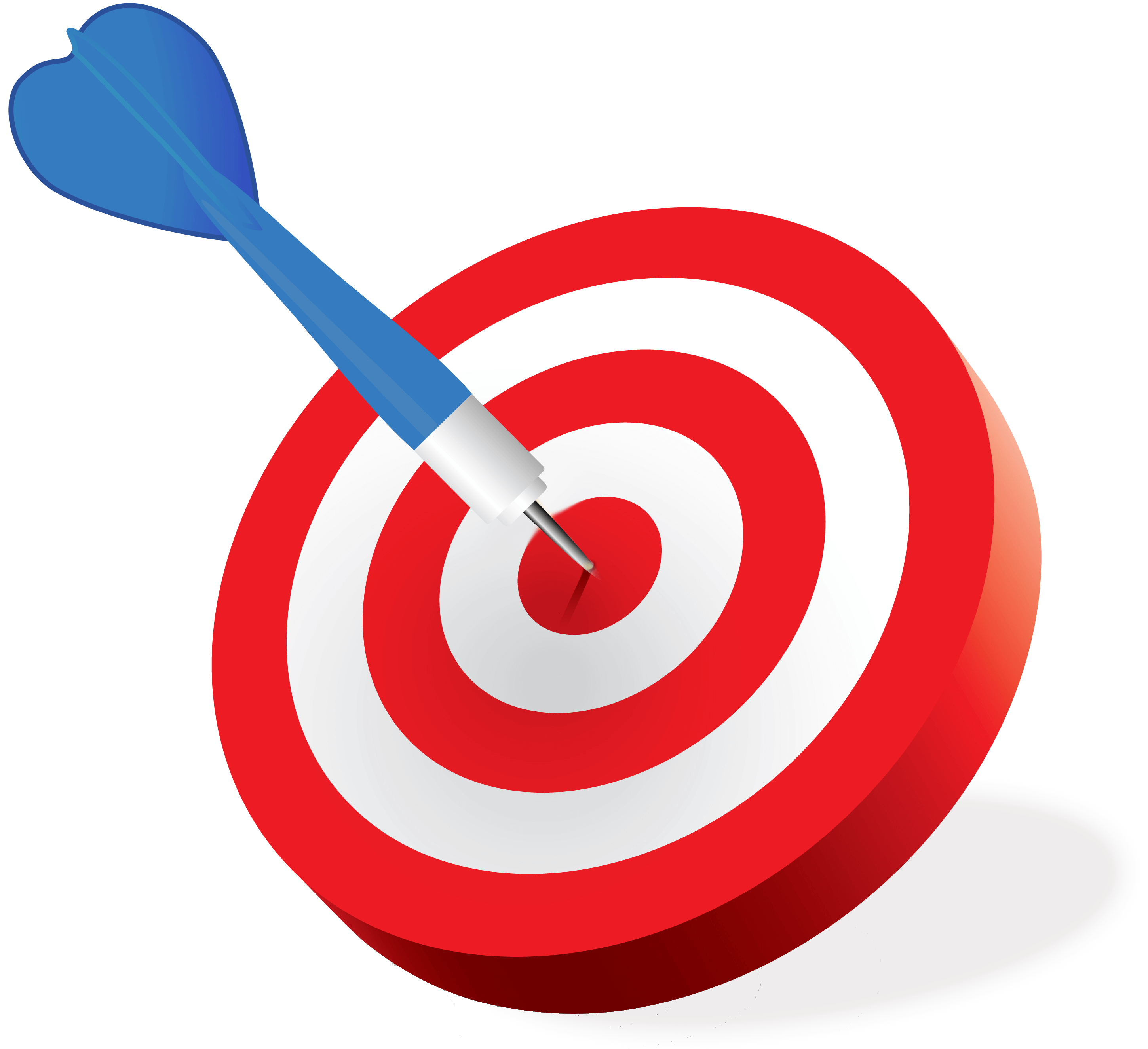 use singular possessive adjectives : my, your , his , her
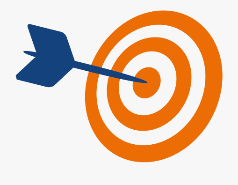 extract information through listening
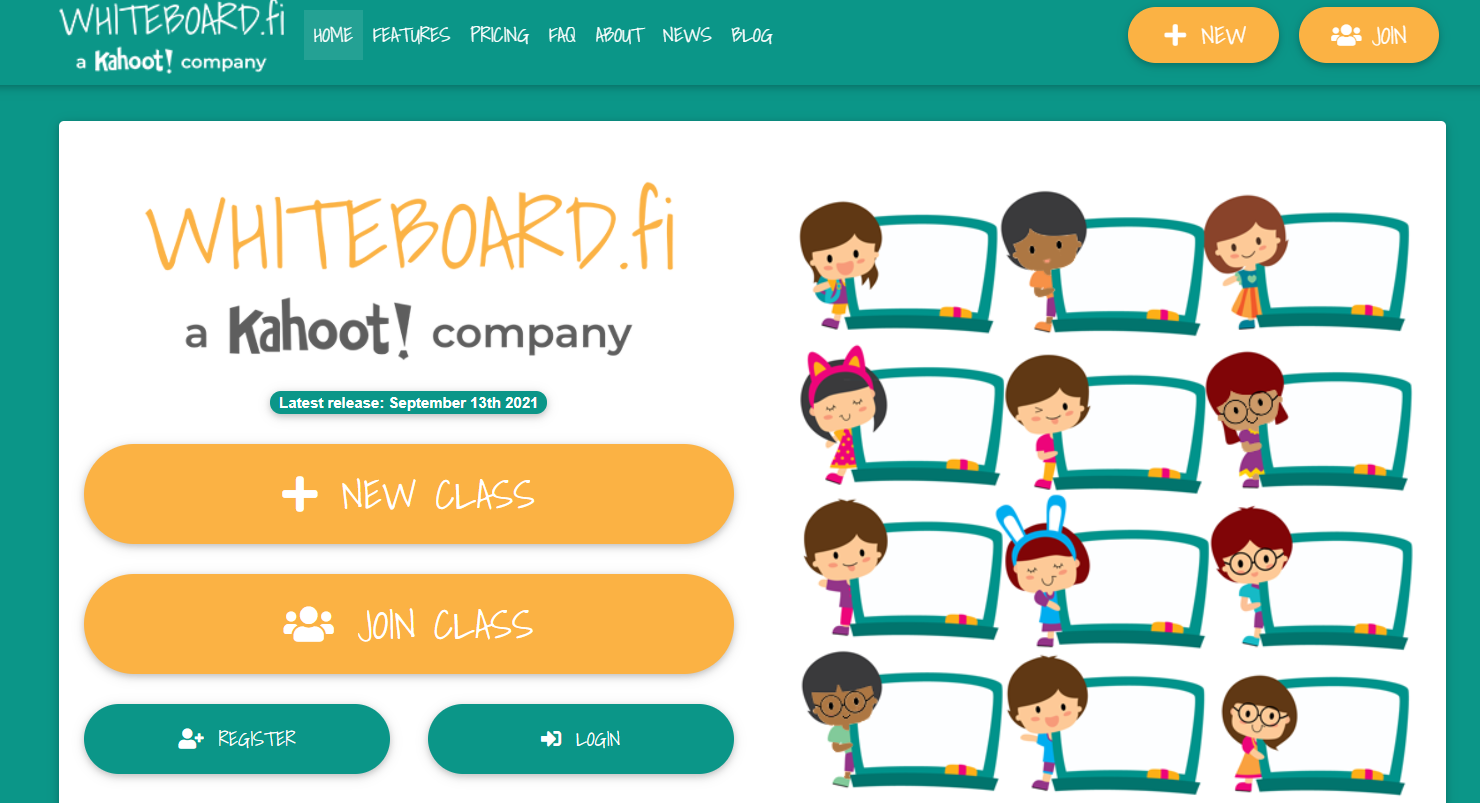 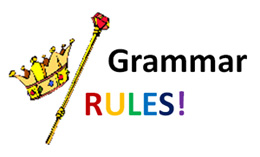 Page 4
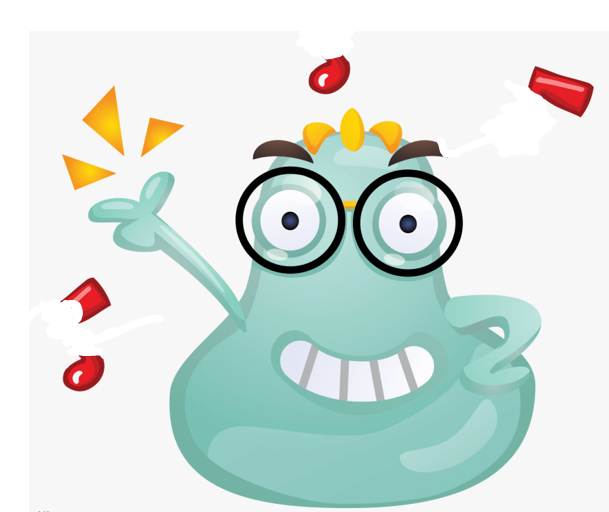 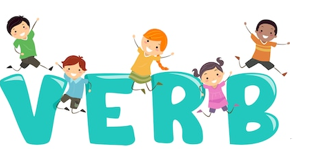 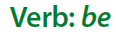 The subject pronouns 
I’m (name).
is
am
are
He’s/
She’s (name).
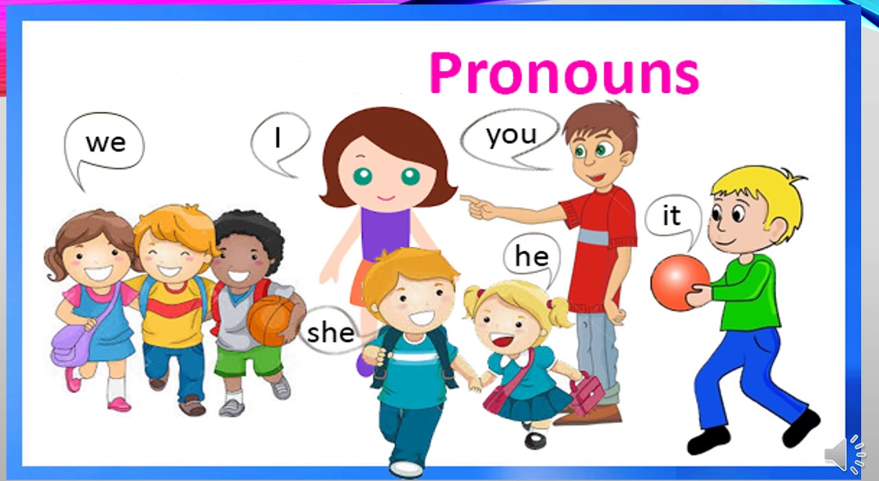 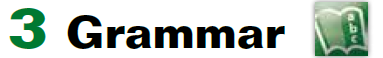 SG1 U1
Page 4
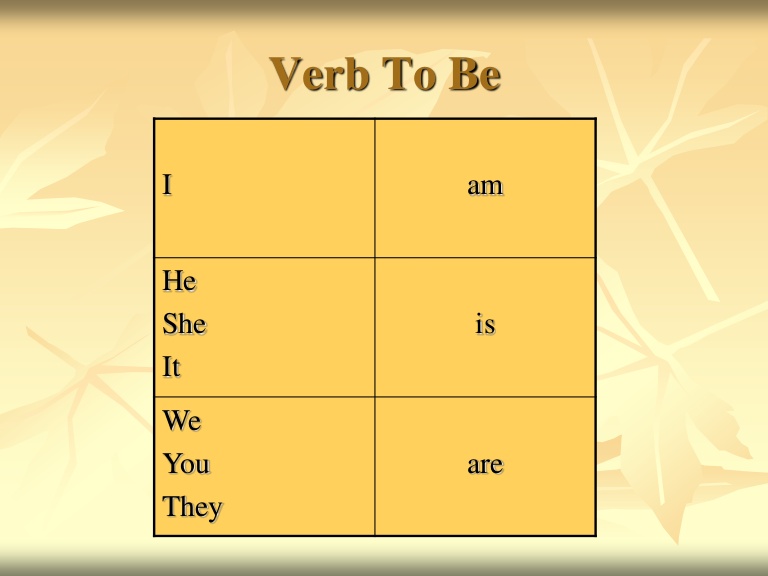 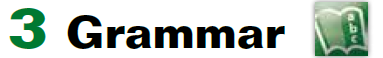 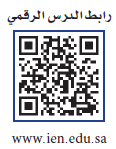 Page 4
Read the sentences in the grammar chart.
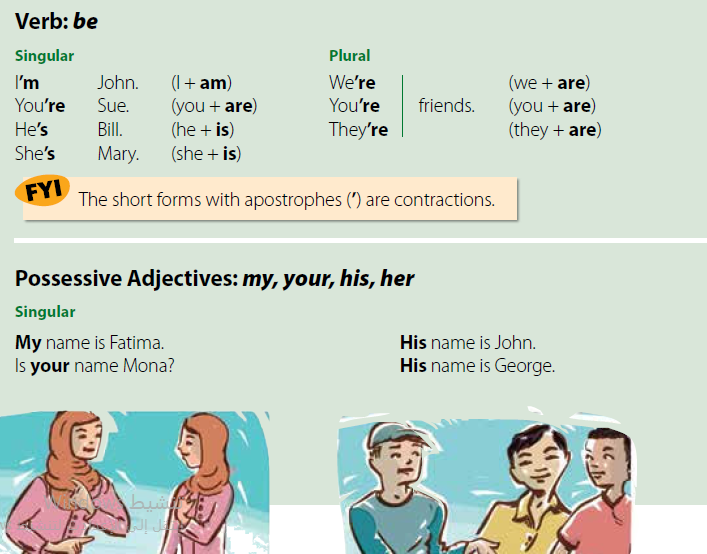 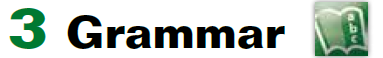 SG1 U1
Page 4
contractions are normally used in conversation (short form).
the short form
the full form
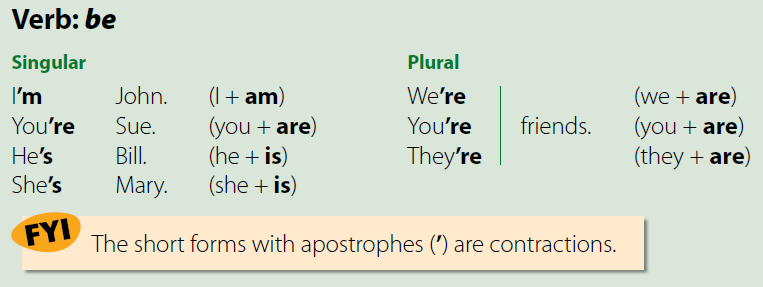 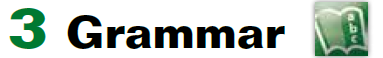 SG1 U1
Page 4
contractions are normally used in conversation (short form).
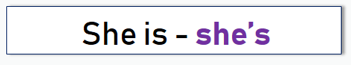 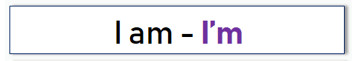 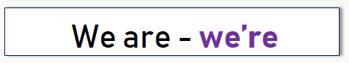 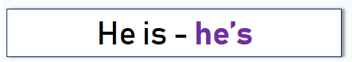 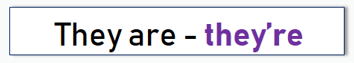 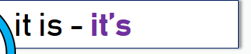 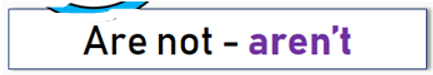 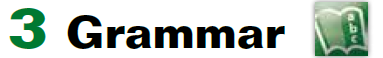 SG1 U1
Page 4
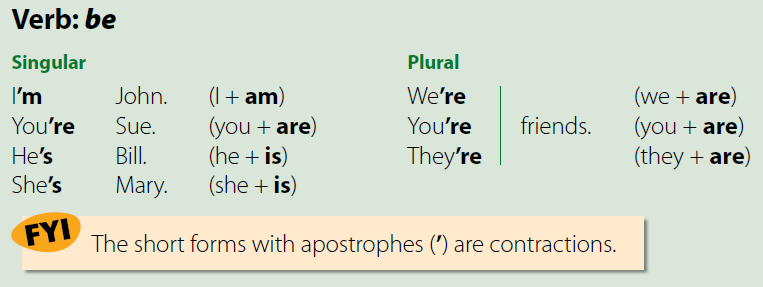 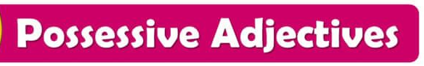 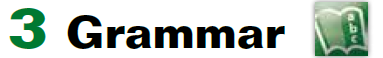 SG1 U1
Page 4
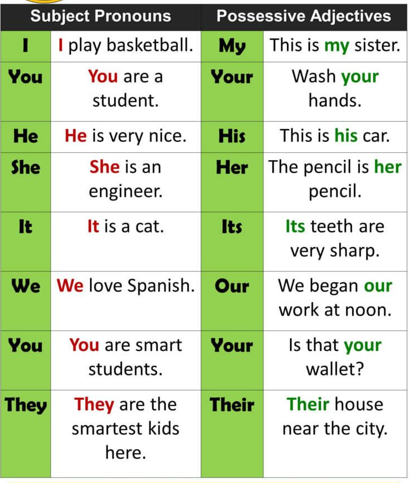 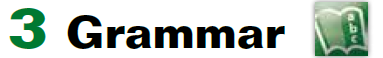 SG1 U1
Page 4
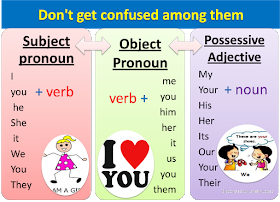 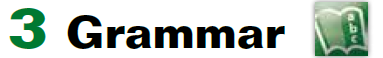 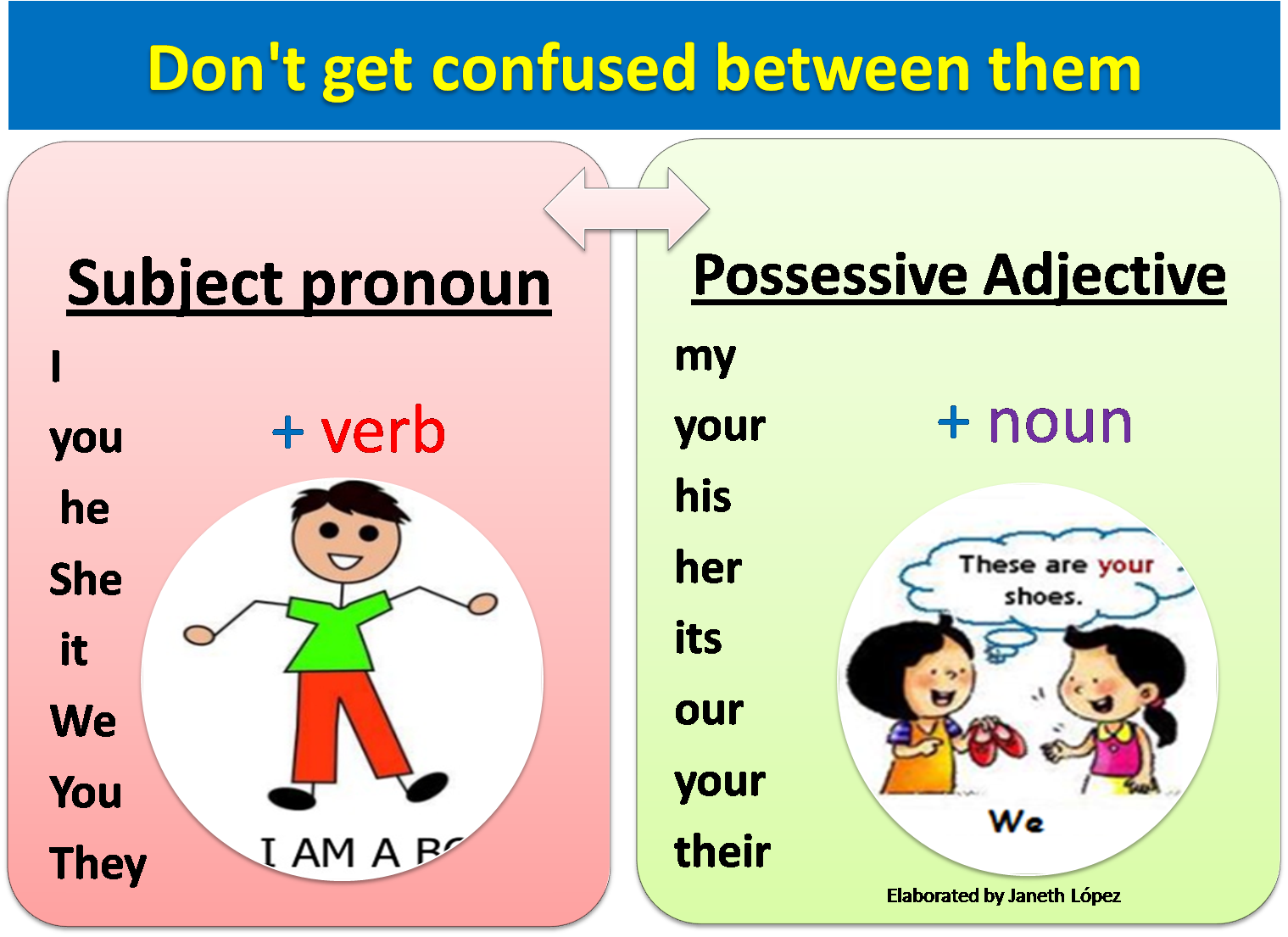 SG1 U1
Page 4
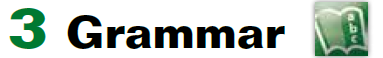 Page 4
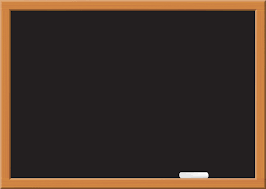 Write the possessive adjective 
that goes with each
my
Farah
Her name’s Farah.
I
you 
He
she
your
his
her
Your name’s ____.
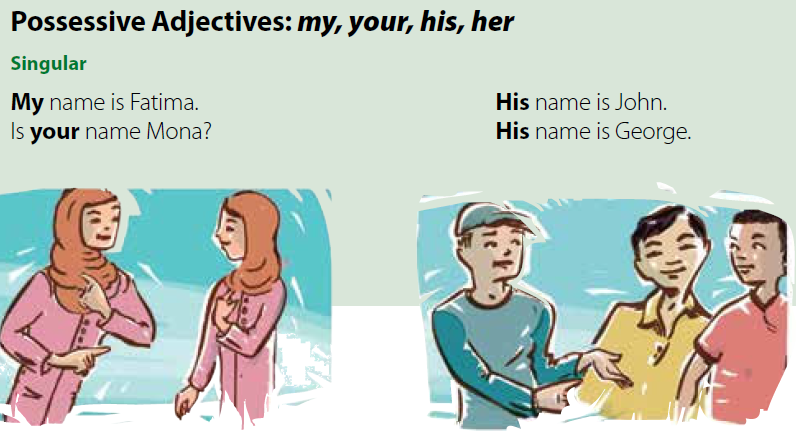 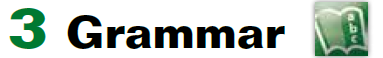 SG1 U1
Page 4
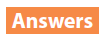 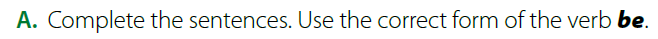 is
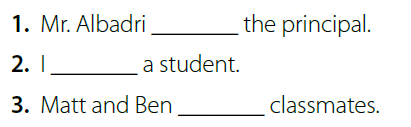 ‘m
are
Is
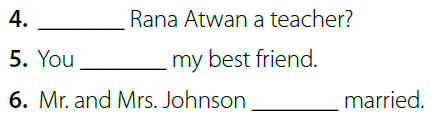 ‘re
are
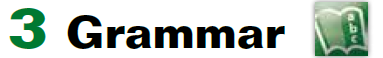 SG1 U1
Page 4
Work individually to complete the exercise and compare answers with a partner
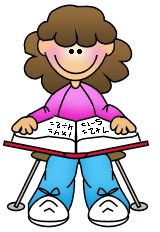 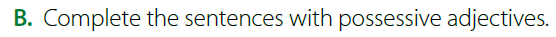 His
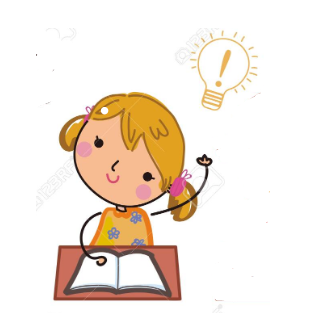 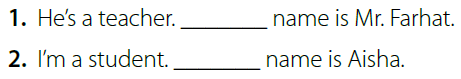 My
His
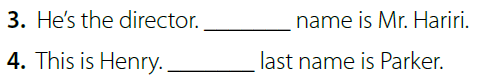 His
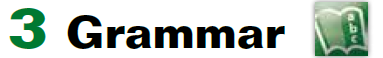 SG1 U1
Page 4
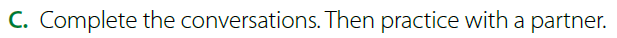 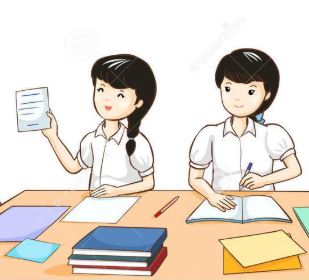 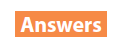 Work in pairs to complete the conversations.
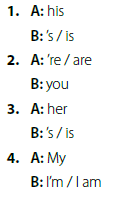 his
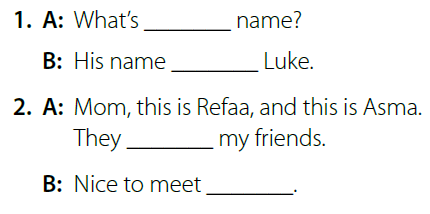 ‘s
‘re
you
her
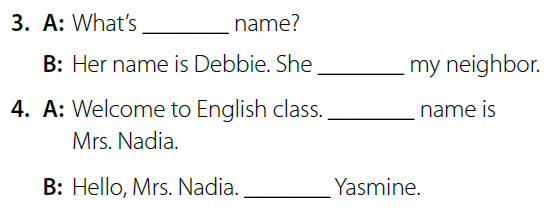 ‘s
My
I’m
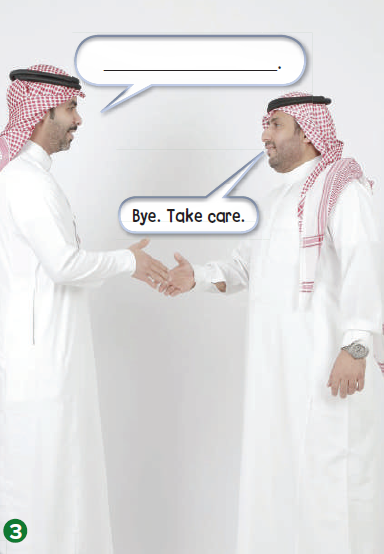 SG1 U1
Page 4
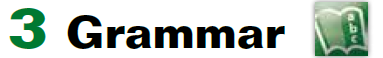 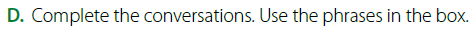 1.Which pictures show greetings?
(4, 5, and 6)
2.Which one shows people saying goodbye?
3
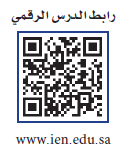 3.Which show introductions?
1, 2, and 4
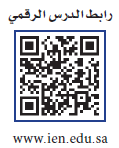 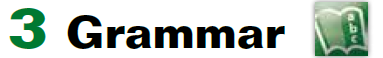 SG1 U1
Page 4
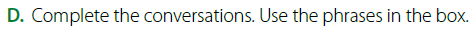 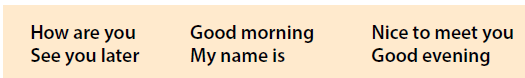 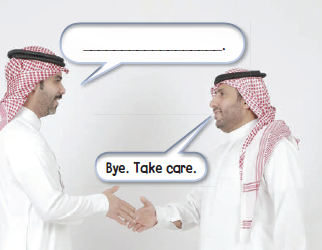 My name is
See you later
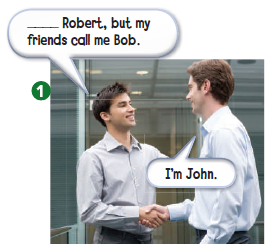 Nice to meet you
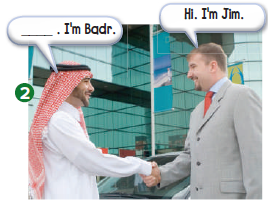 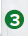 How are you
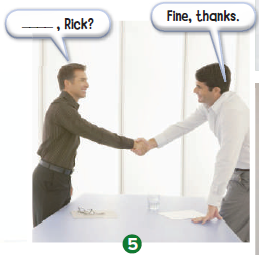 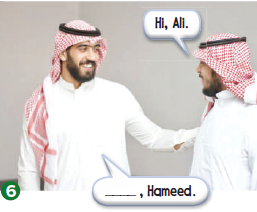 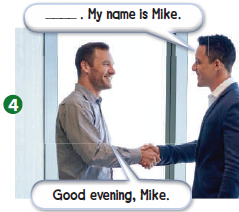 Good evening
Good morning
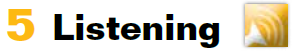 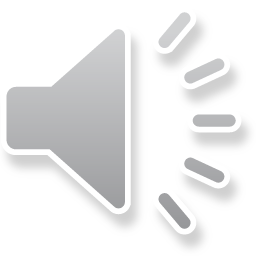 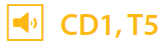 SG1 U1
Page 5
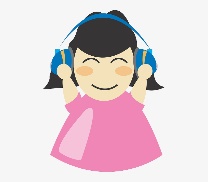 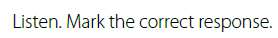 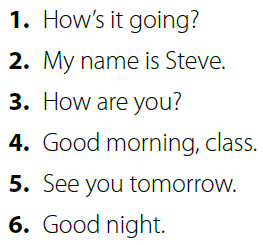 look at the expressions in numbers 1–6.
Choose the correct response to what they hear in the audio
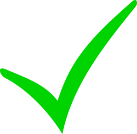 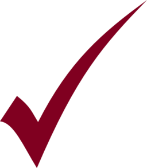 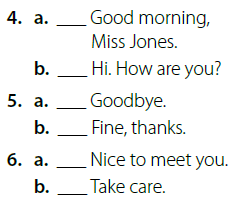 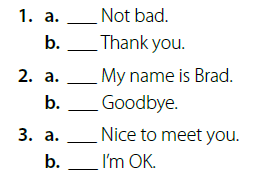 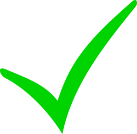 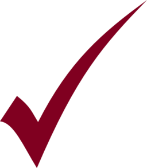 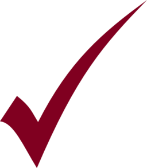 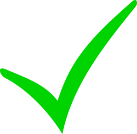 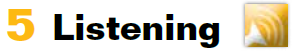 SG1 U1
Page 5
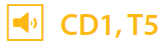 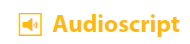 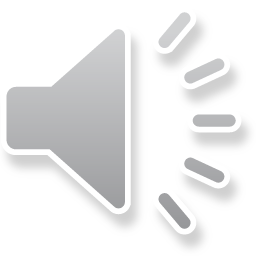 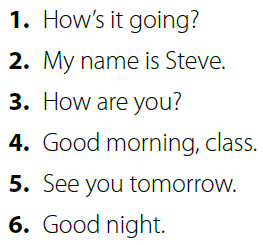 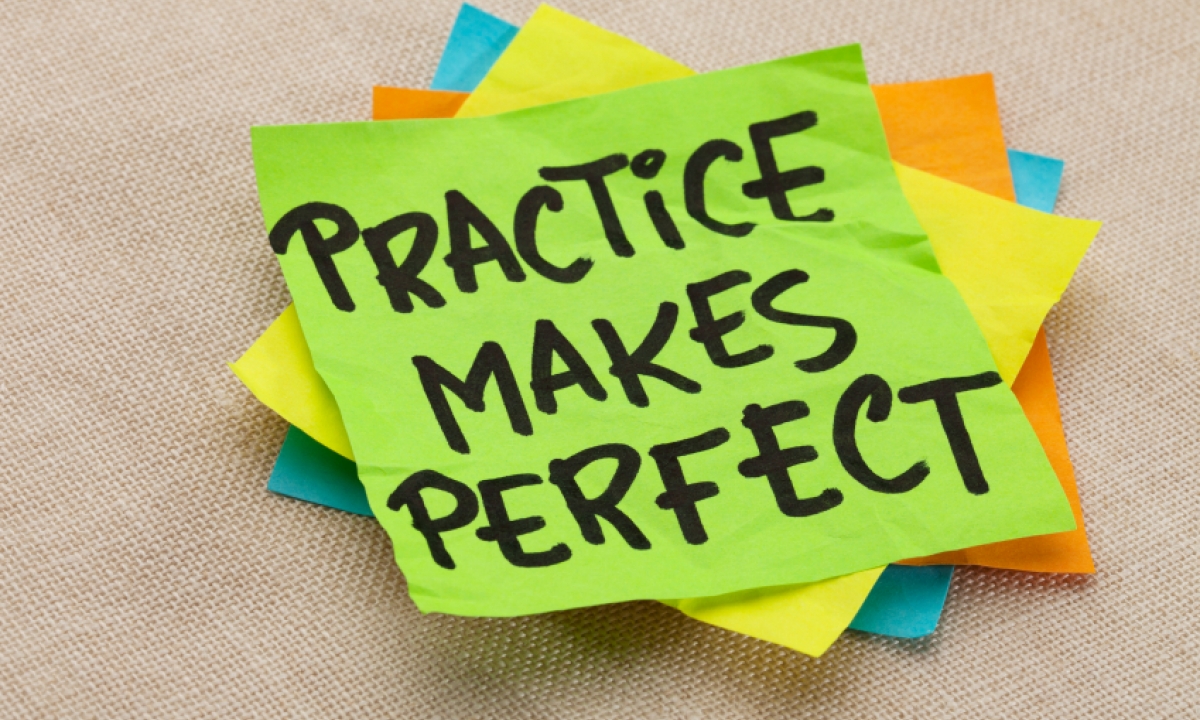 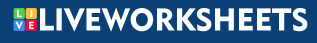 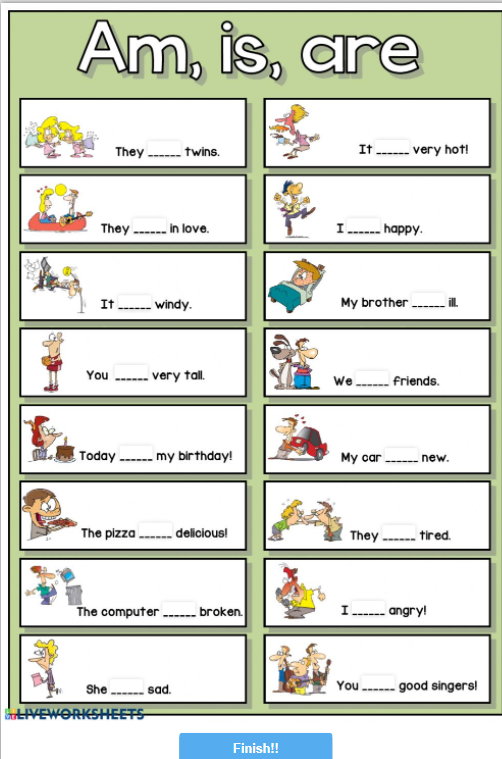 https://www.liveworksheets.com/tz17515ip
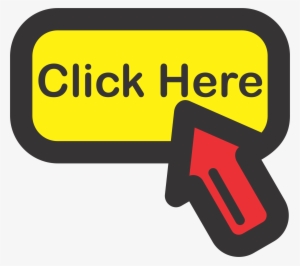 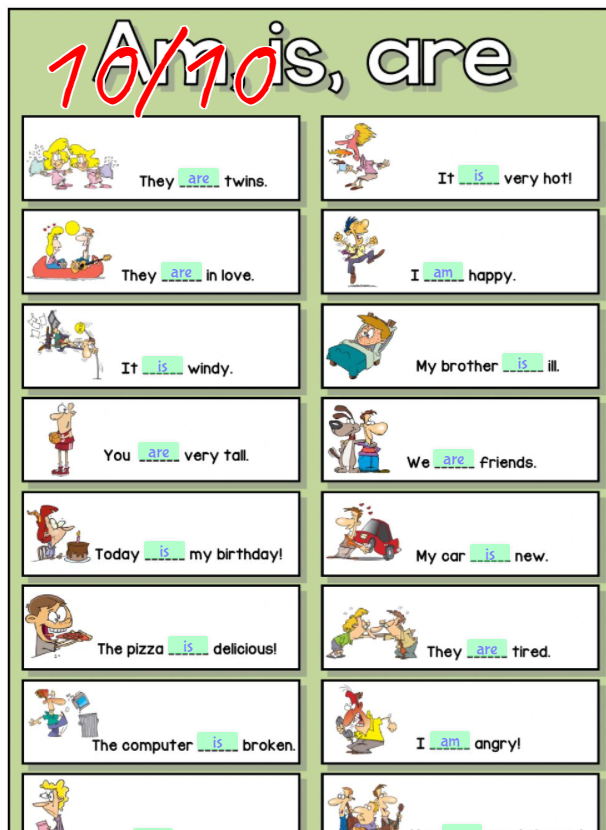 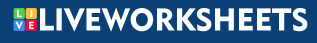 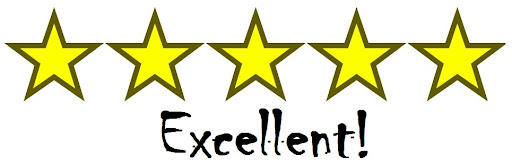 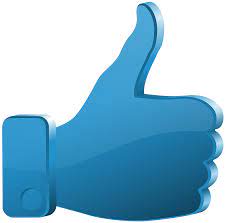 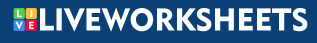 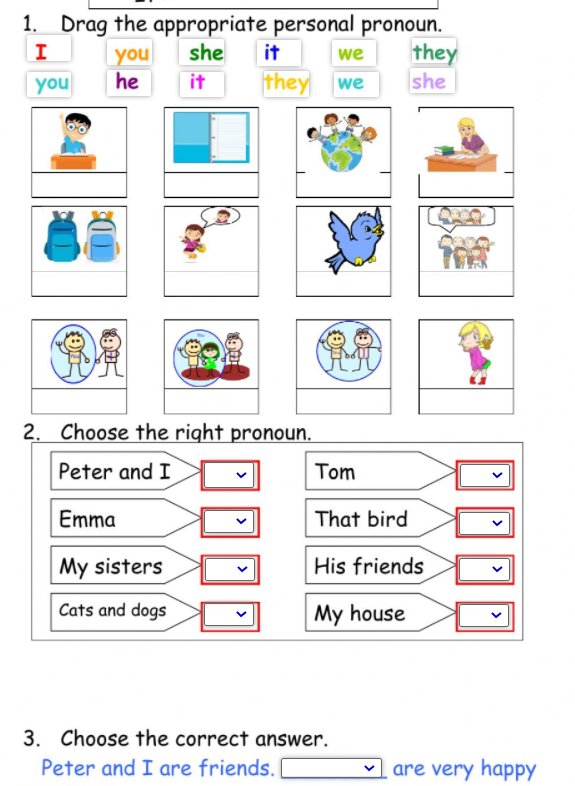 https://www.liveworksheets.com/du1736ue
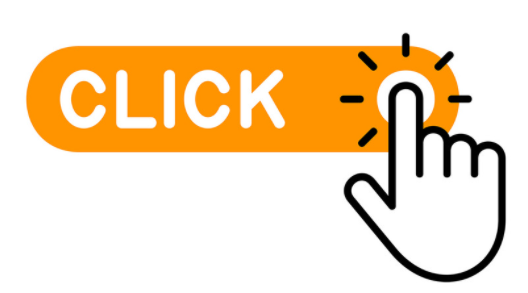 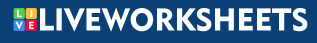 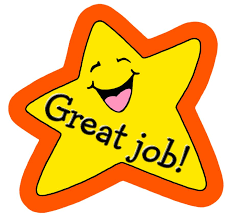 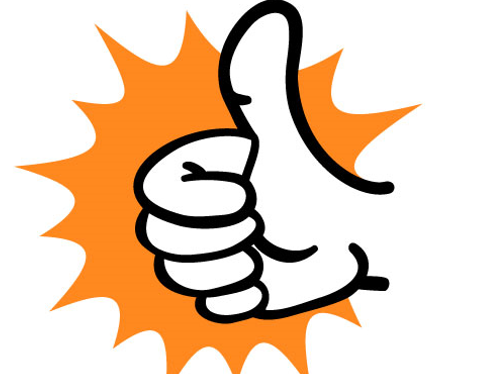 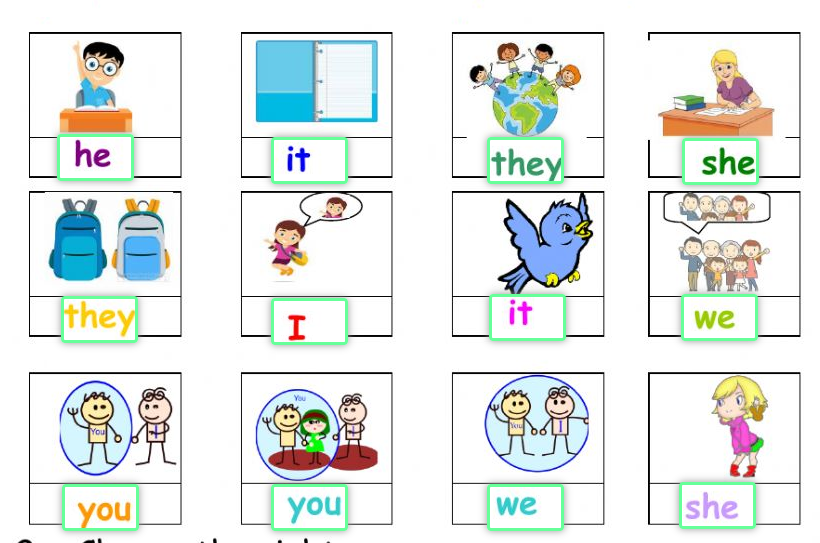 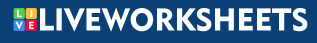 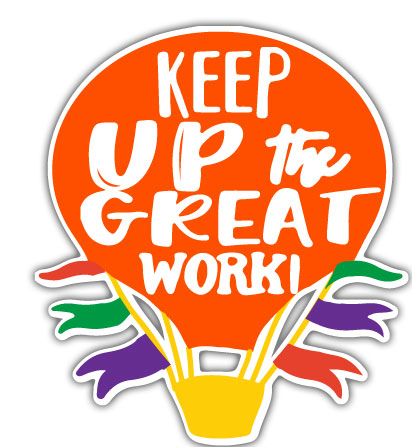 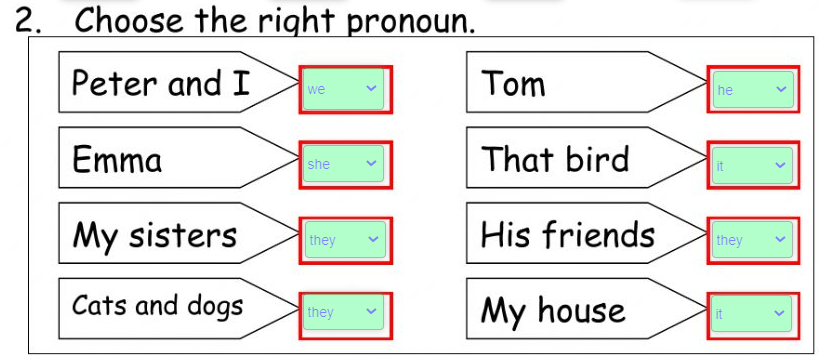 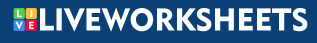 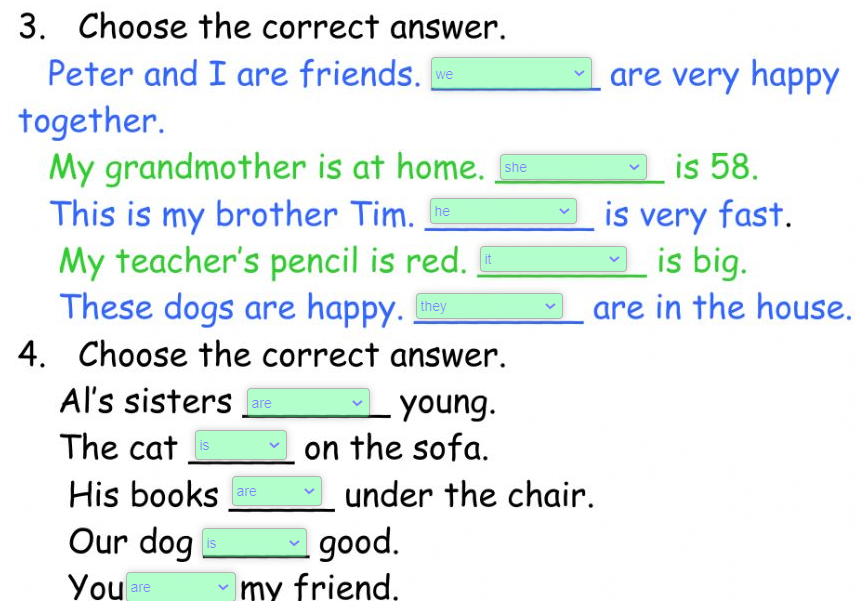 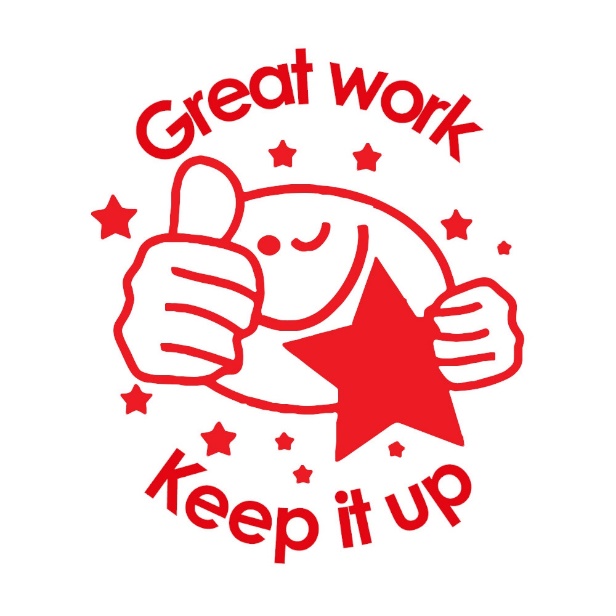 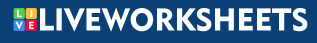 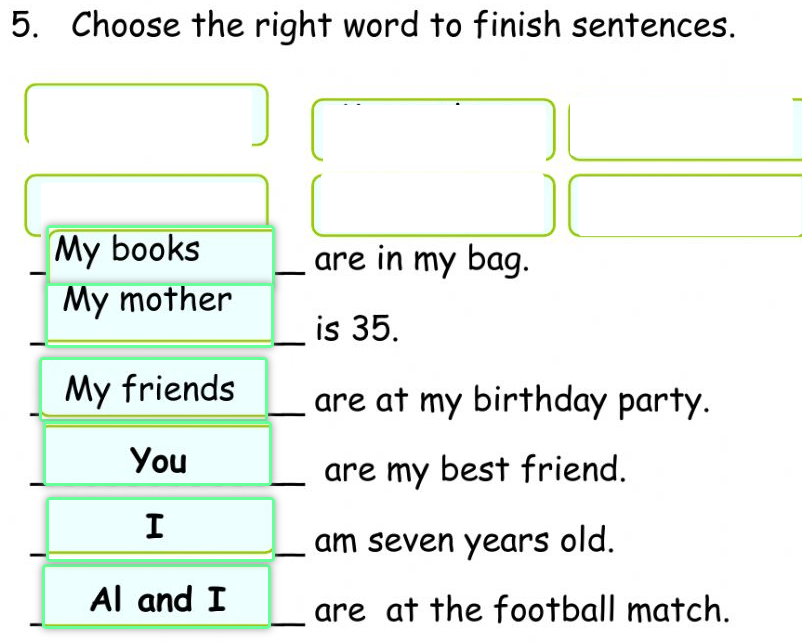 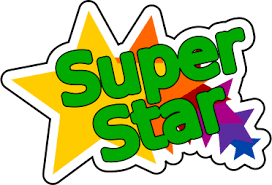 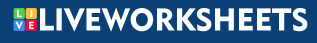 https://www.liveworksheets.com/xh1489297hb
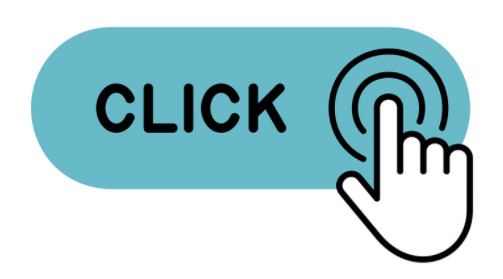 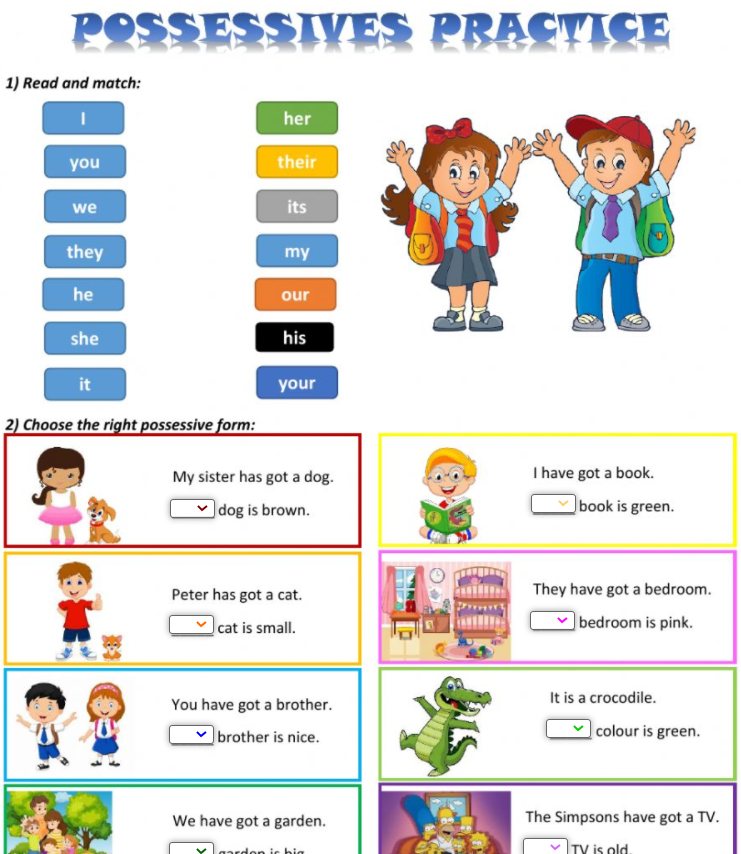 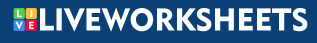 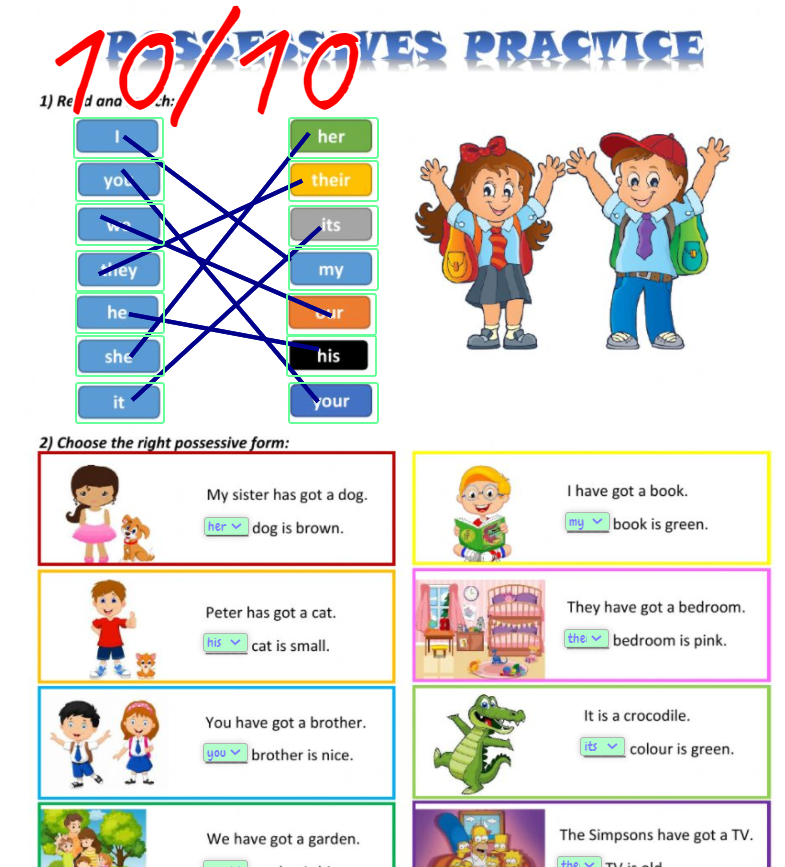 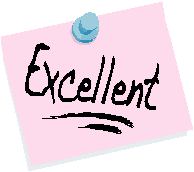 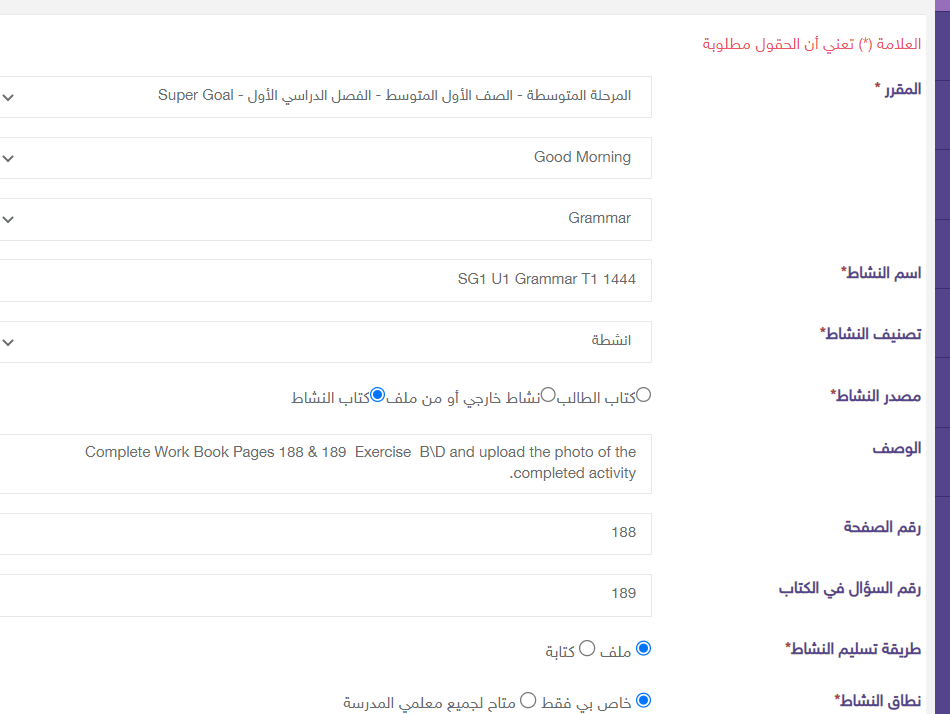 بعد حل الواجب
يتم ارسال صورة لذلك
في قسم الأنشطة
على المنصة
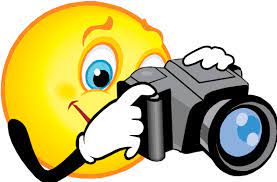 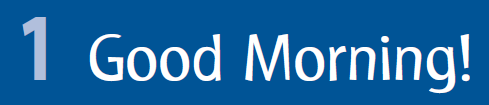 بعد حل الواجب
يتم ارسال صورة لذلك
في قسم الأنشطة
على المنصة
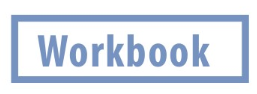 Page 188 or 189 \ B-C-D-E
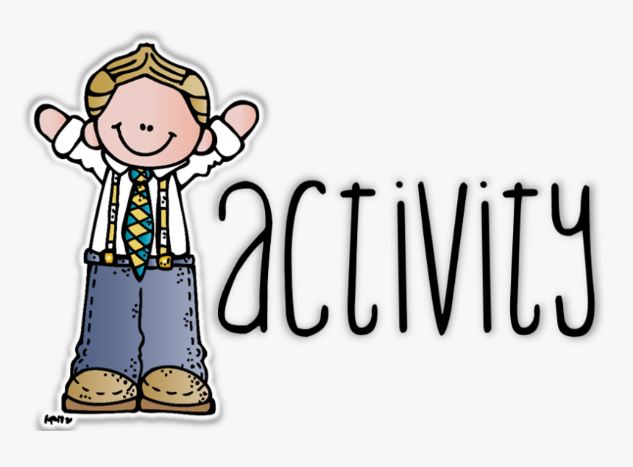 يكتفى بصورة واحدة لتمرين واحد فقط
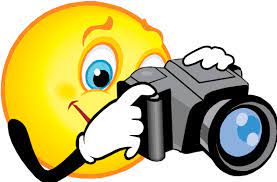 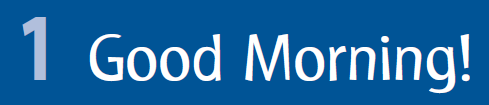 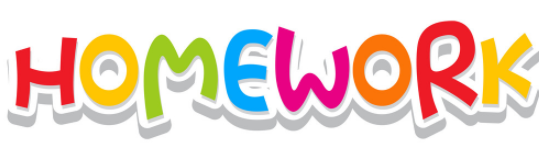 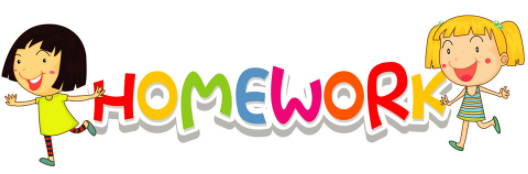 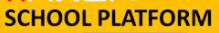 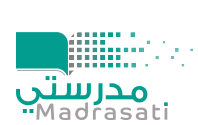 Platform
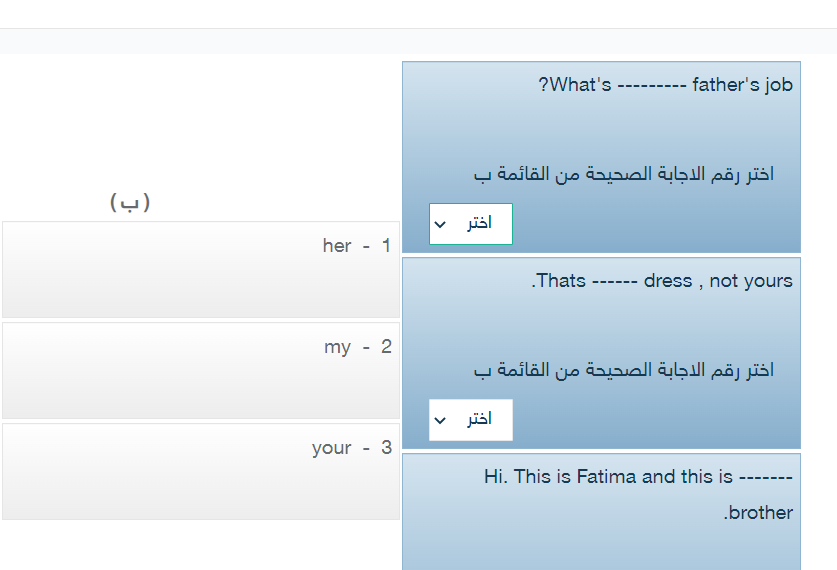 3
2
واجب بنك
أسئلة المنصة
1
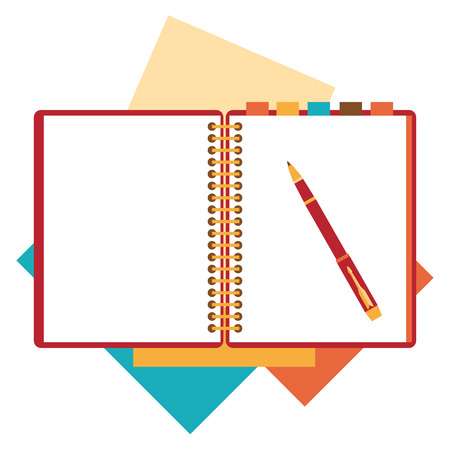 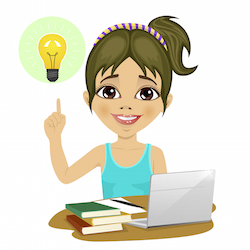 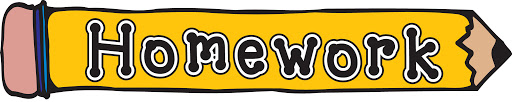 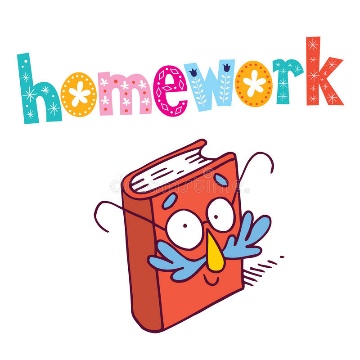 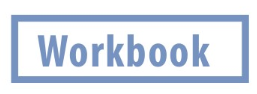 Assign pages 188-189 for practice with the grammar of
the unit.
B-C-D-E
واجب منزلي 
 على المنصة
في قسم الواجب
يحمل ويرفع بشكل صور
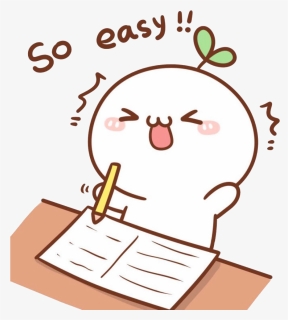 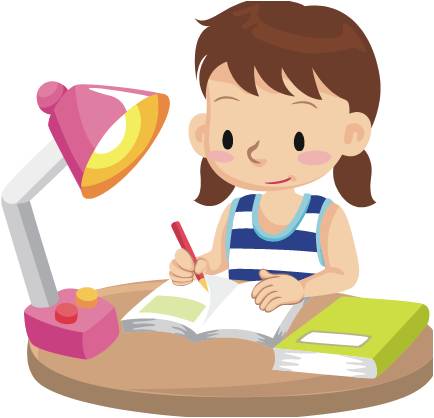 Page 90
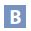 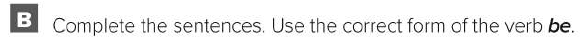 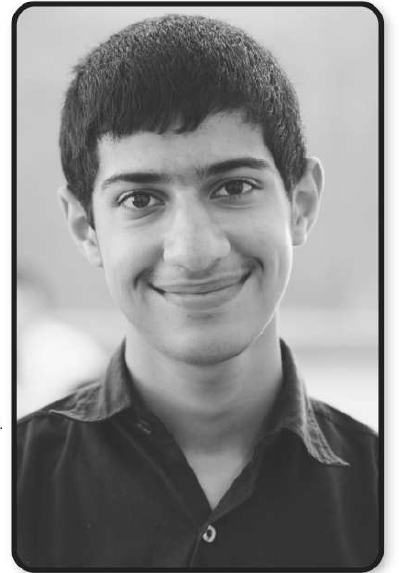 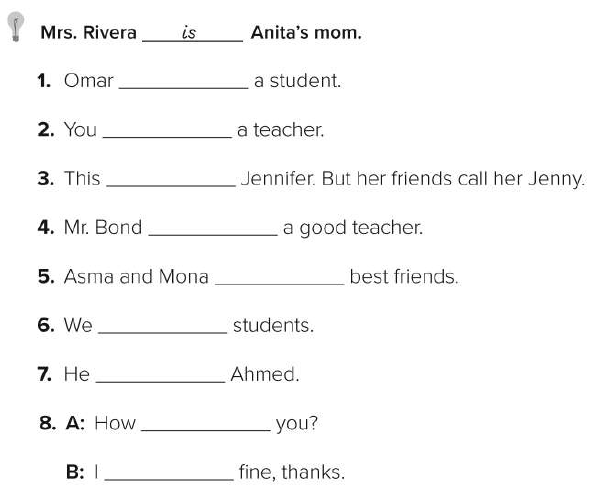 is
are
is
’s
are
’re
is
are
’m
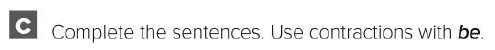 Page 90
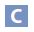 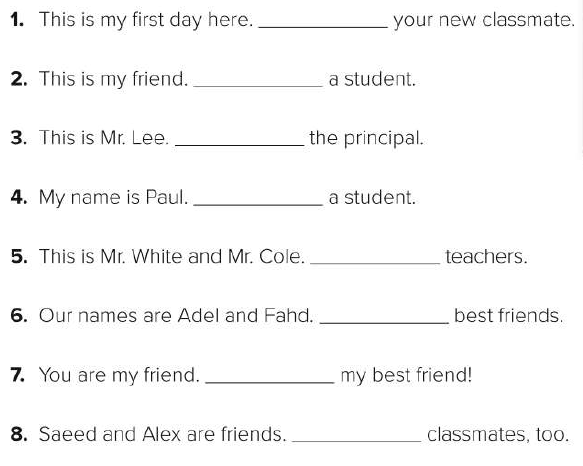 I’m
she’s
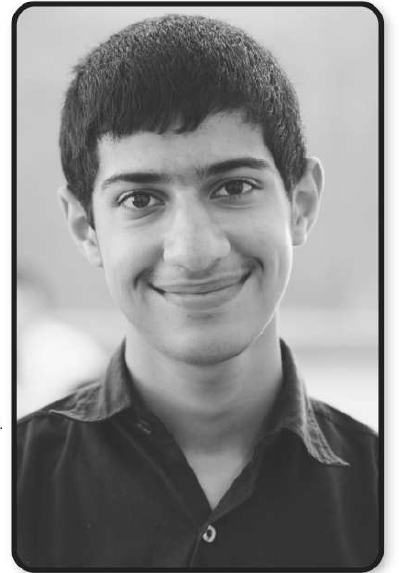 He’s
I’m
They’re
We’re
You’re
They’re
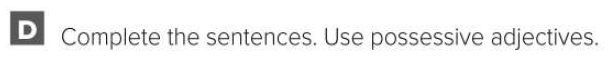 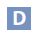 Page 91
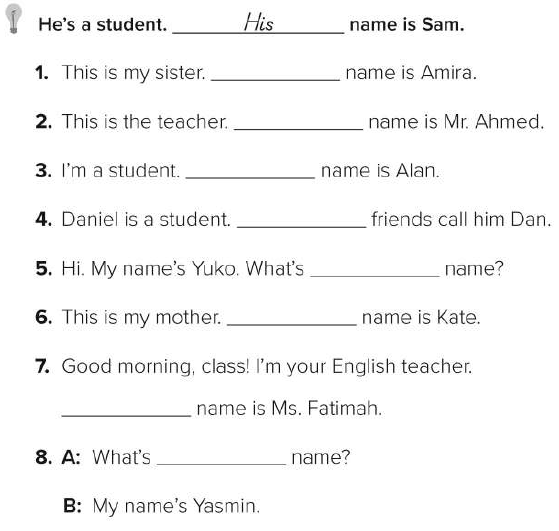 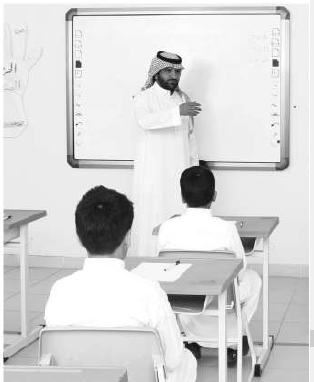 Her
His
My
His
your
Her
My
Your
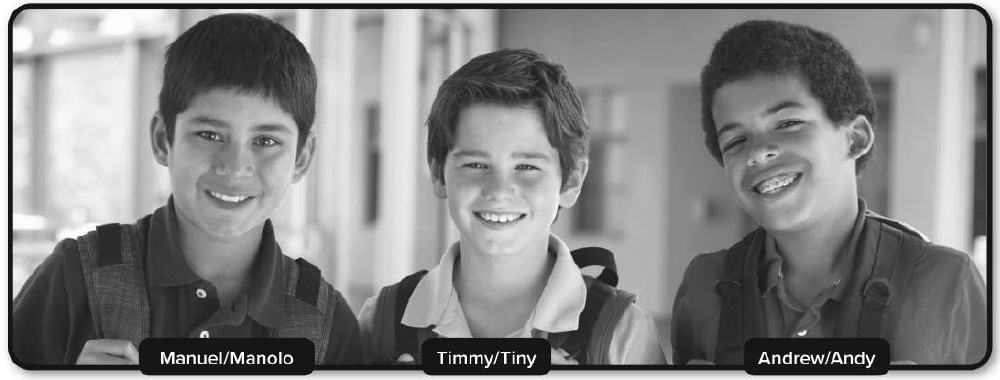 Page 91
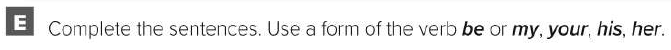 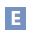 is
my
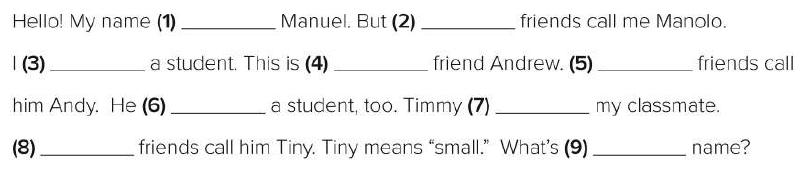 ’m
my
His
is
’s
your
His
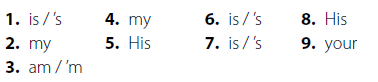 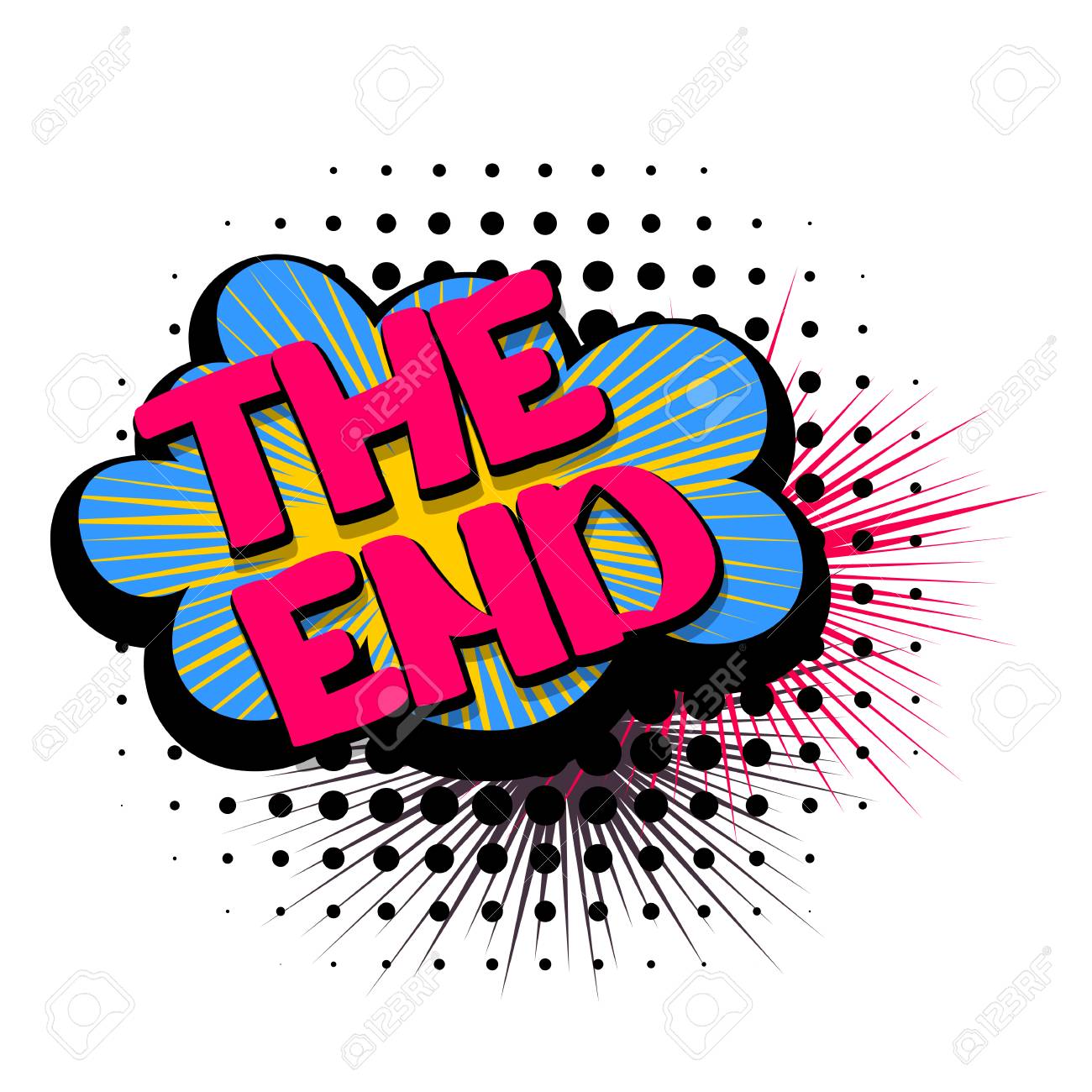 أتمنى الاهتمام بمتابعة الدروس في قنوات عين الرسمية من وزارة التعليم
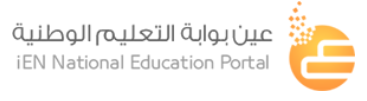 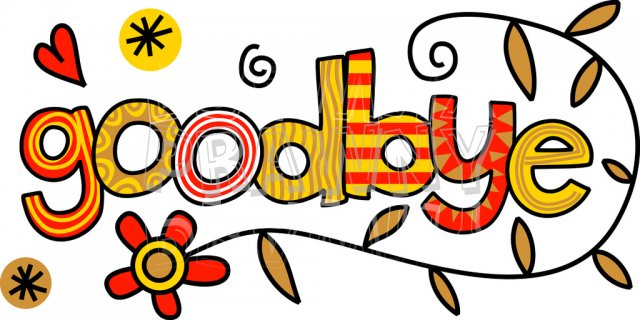 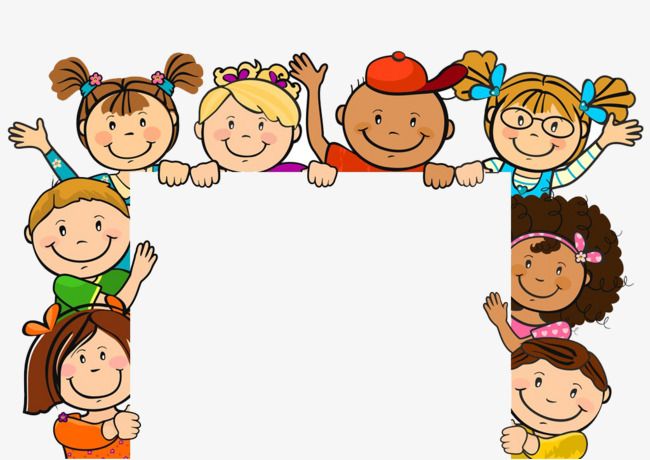 The end
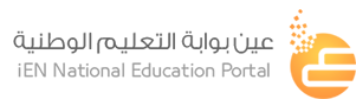 أتمنى الاهتمام بمتابعة الدروس في قتوات عين الرسمية من وزارة التعليم
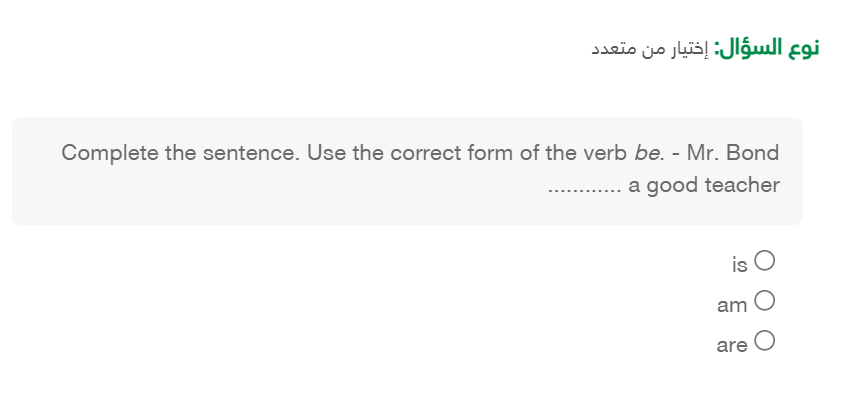